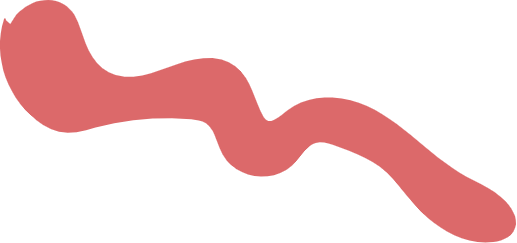 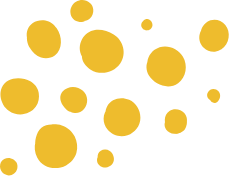 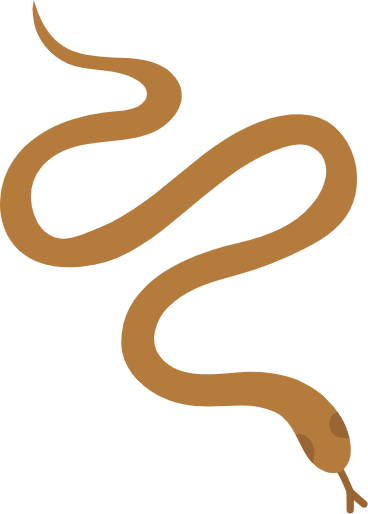 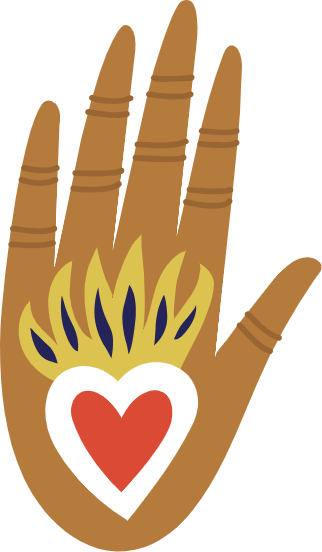 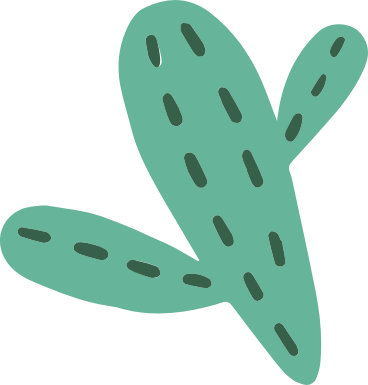 Hispanic Heritage
Month
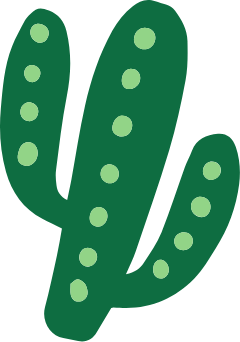 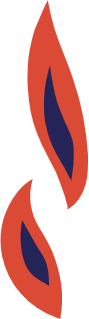 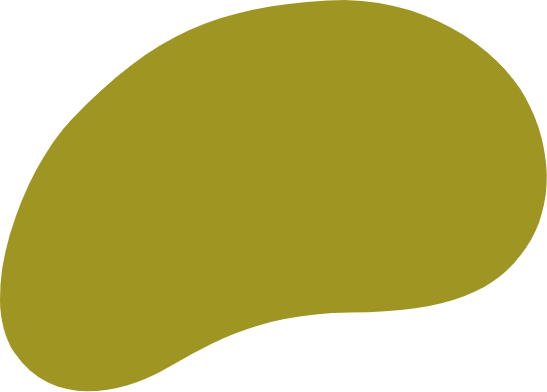 FREE PRESENTATION TEMPLATE
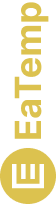 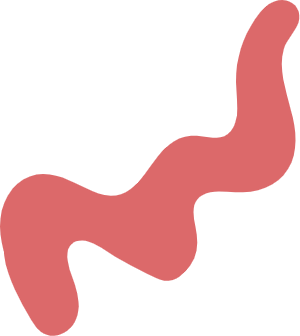 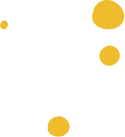 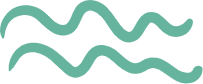 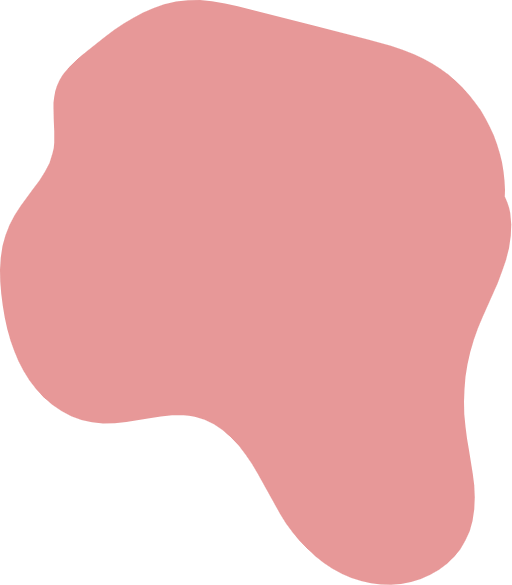 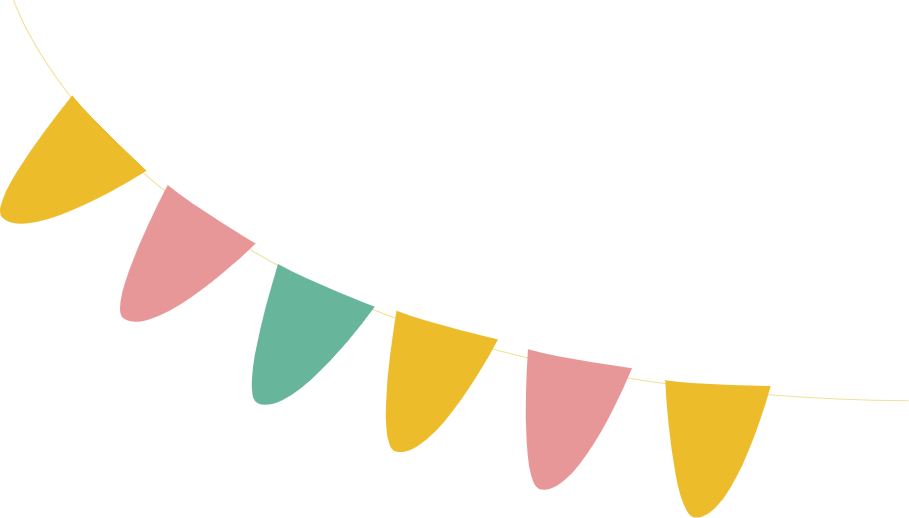 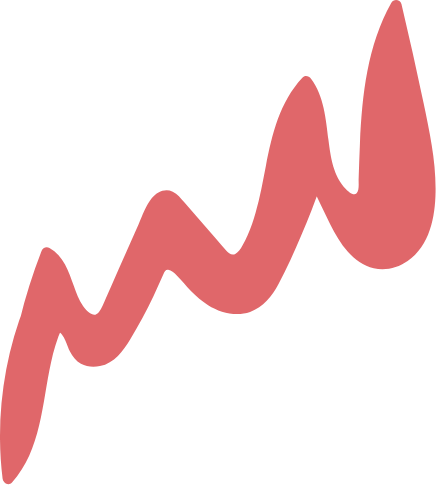 Welcome
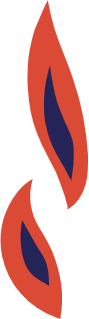 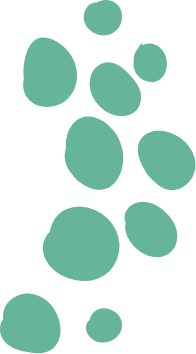 Welcome to the world of fantasy! Join us on a journey to explore the mystical creatures, enchanted lands, and magical wonders that exist beyond our reality. Discover the wonders and secrets of this exciting realm and unlock the power of imagination.
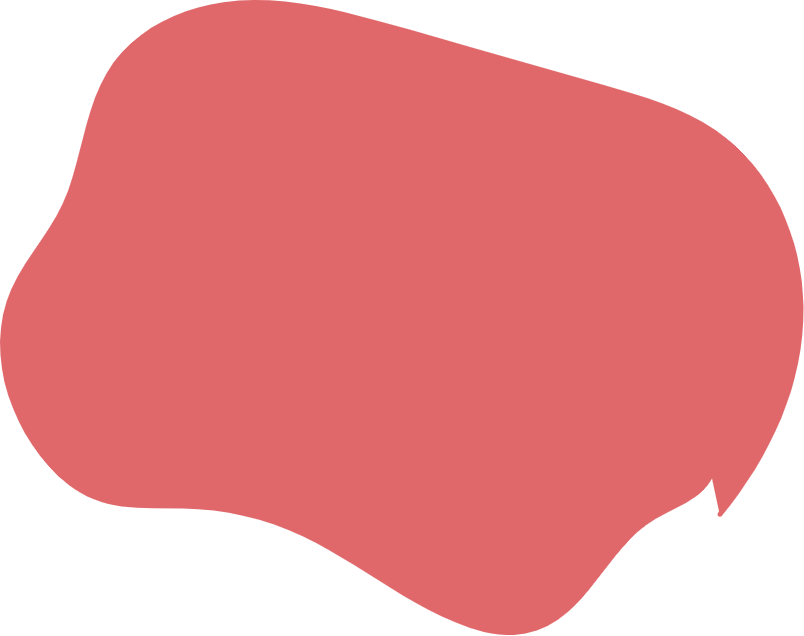 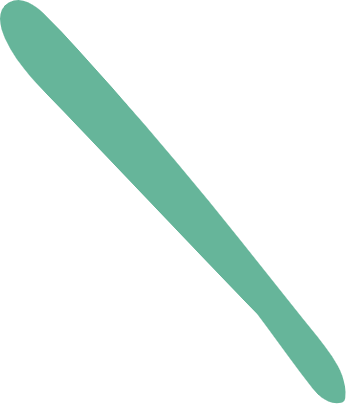 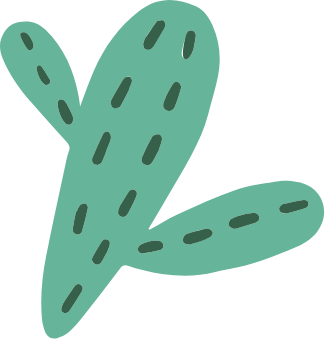 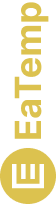 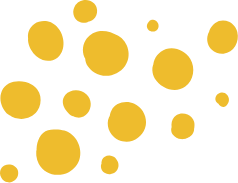 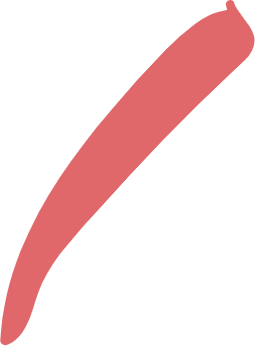 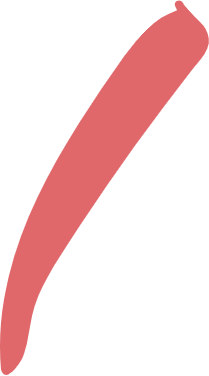 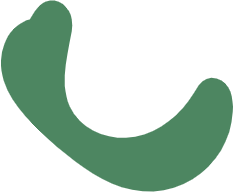 Table of Contents
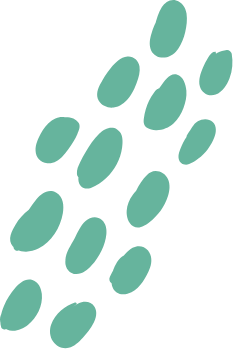 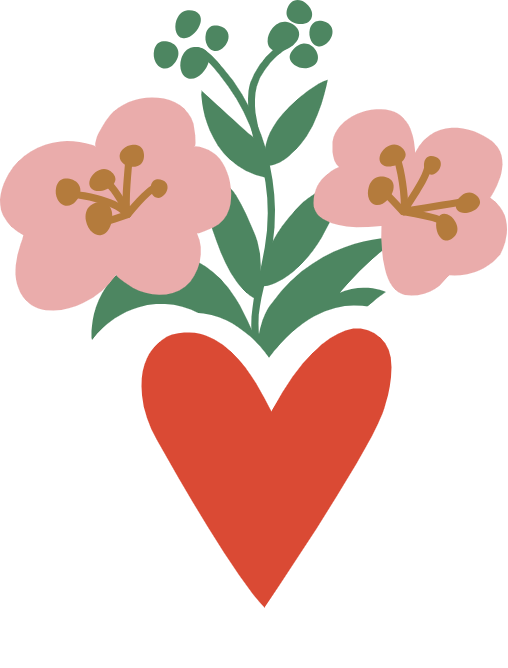 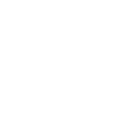 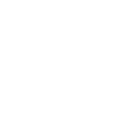 Introduction
Encounters
01
02
The Extraordinary Realm
Unicorn Sightings
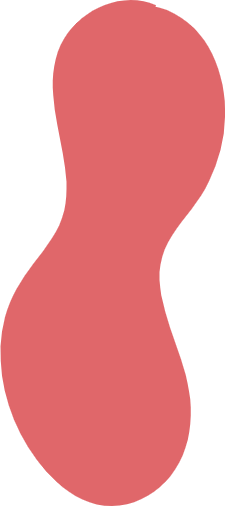 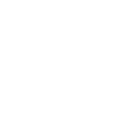 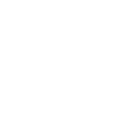 Wonders
Magic
03
04
Wishes Granted
Spellcasting
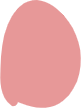 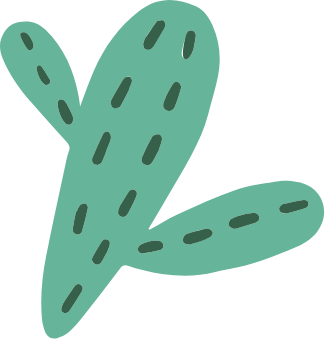 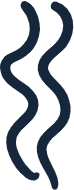 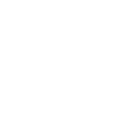 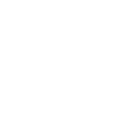 Adventure
Conclusion
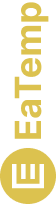 05
06
Happily Ever After
Embrace the Fantasy
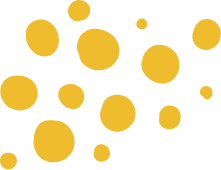 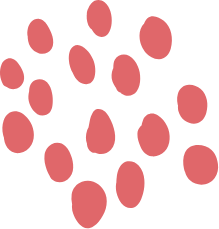 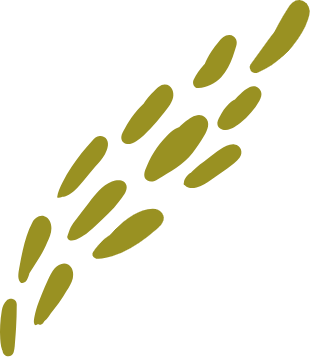 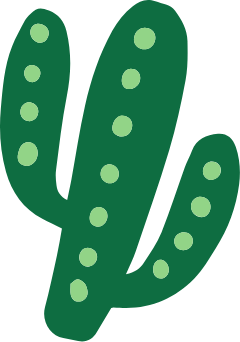 The Realm of the Extraordinary
Welcome to the Fantasy World, a realm of wonder and enchantment where anything is possible. Here, dragons breathe fire, unicorns prance through meadows, and rainbows shine brightly. This world is a place where wishes come true, where potions can be cursed and spells are cast. It's a place of treasure and adventure, where the impossible becomes possible. But the greatest treasure of all is the one that lies within.
The world of fantasy is a reflection of our deepest desires, our fondest dreams, and our wildest imaginations. It's a place where we can let go of the constraints of reality and explore the boundless possibilities of the human mind. In this introduction, we will delve into the mysteries of this realm, uncovering the magic and wonder that lies within. So come with us and let's embark on a journey through the Fantasy World.
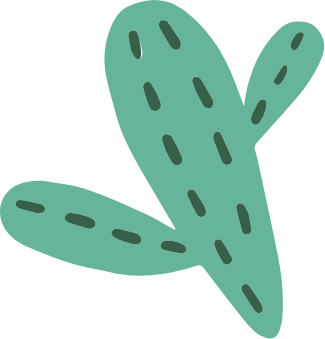 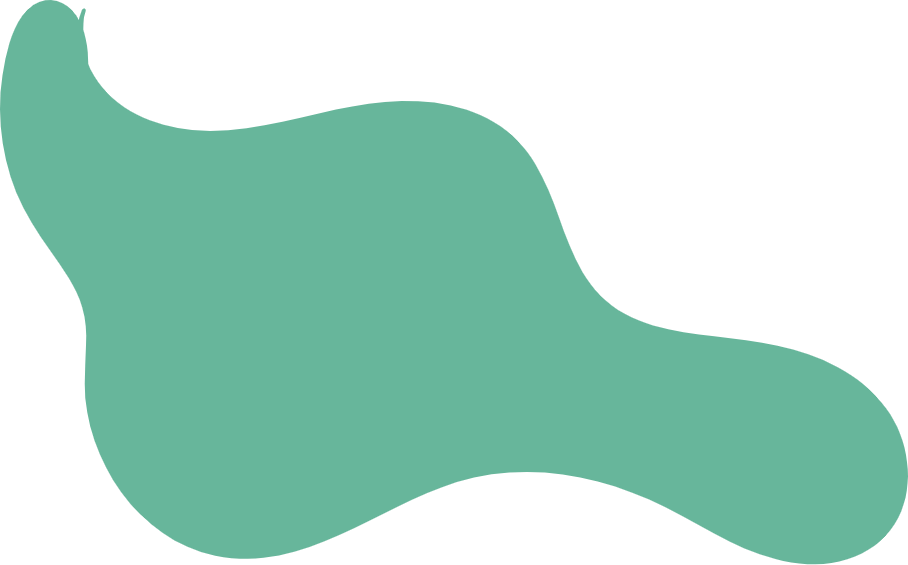 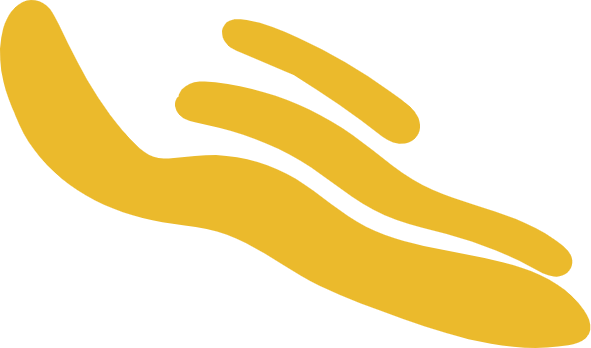 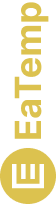 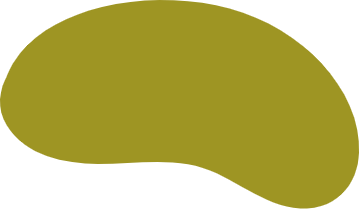 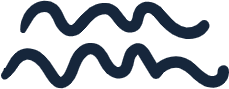 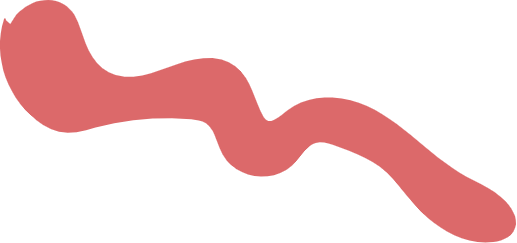 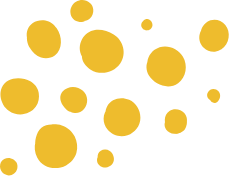 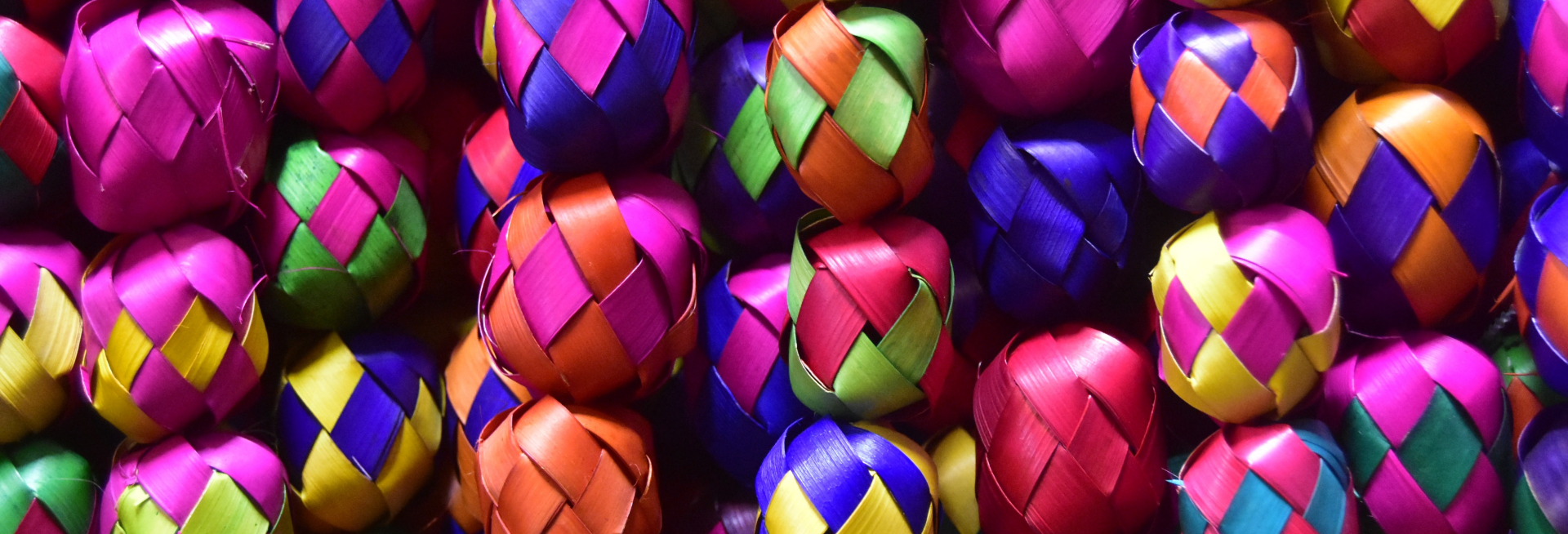 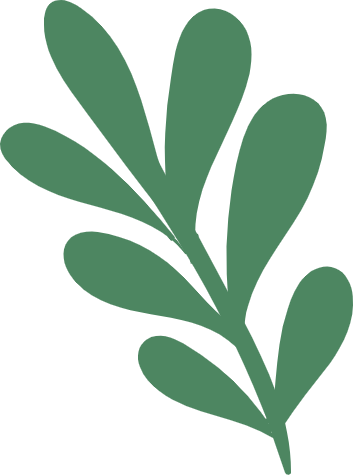 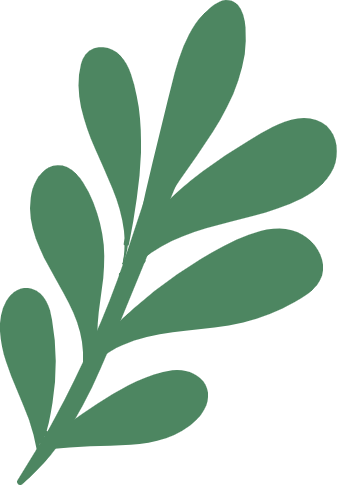 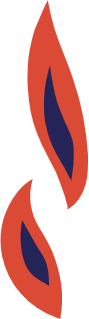 Unicorn Sightings
Dragon Taming
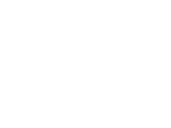 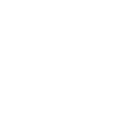 A record of the number of unicorns spotted in the fantasy realm and the beauty and mystery.
A closer look at the art of taming dragons and the brave adventurers who dare to take on these fearsome creatures.
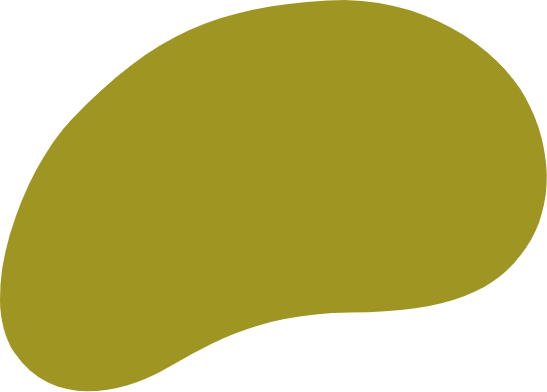 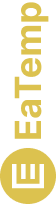 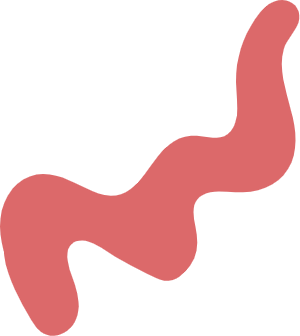 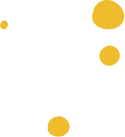 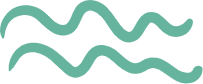 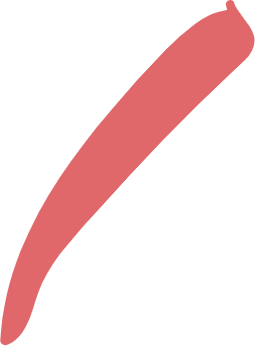 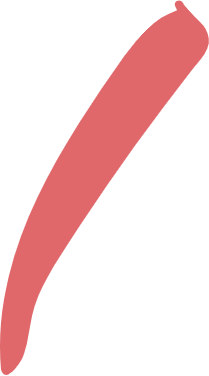 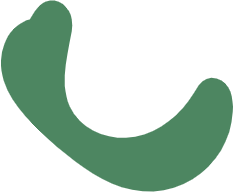 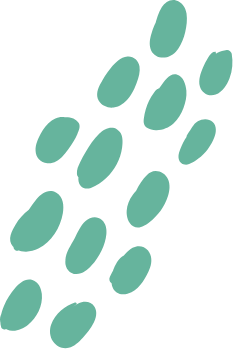 Dragon Taming
A closer look at the art of taming dragons and the brave adventurers who take on these creatures.
Unicorn Sightings
Unicorn Sightings
A record of the number of unicorns spotted in the fantasy realm and the beauty and mystery.
A record of the number of unicorns spotted in the fantasy realm and the beauty and mystery.
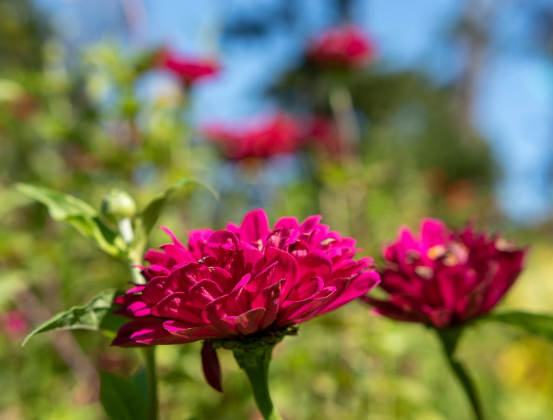 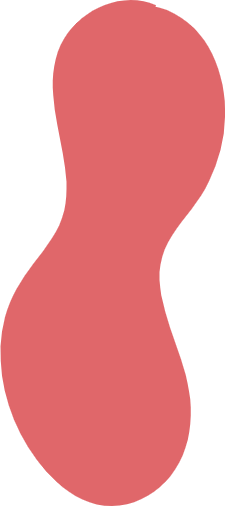 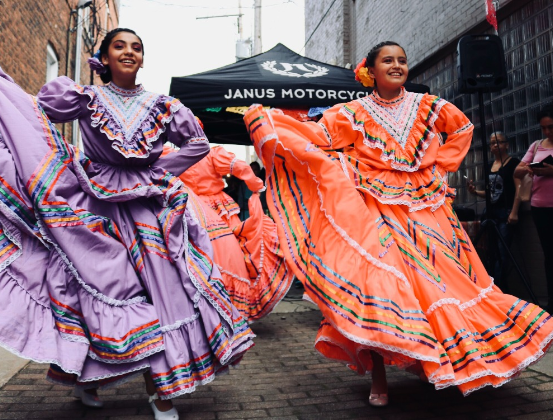 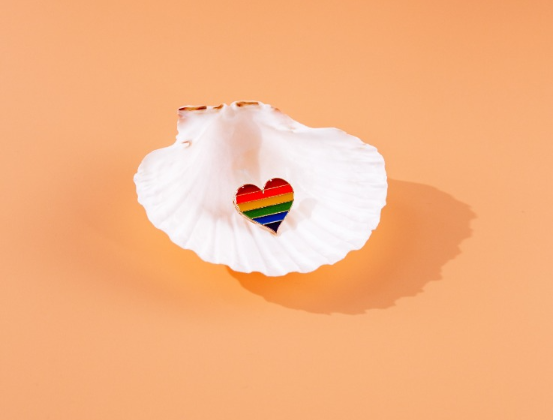 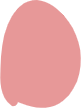 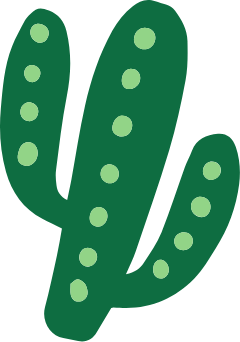 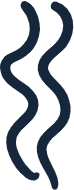 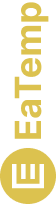 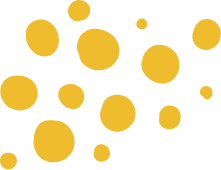 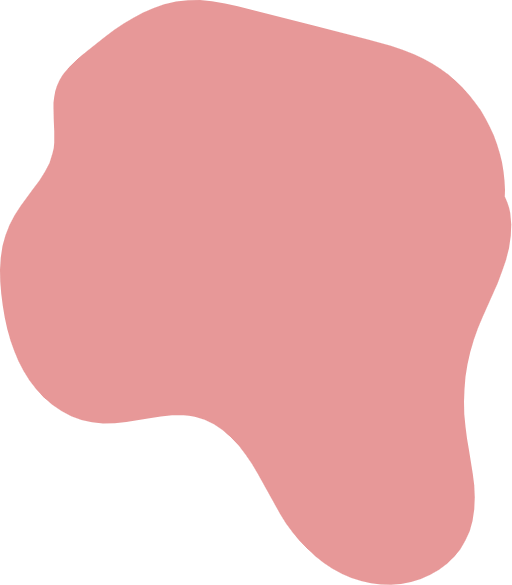 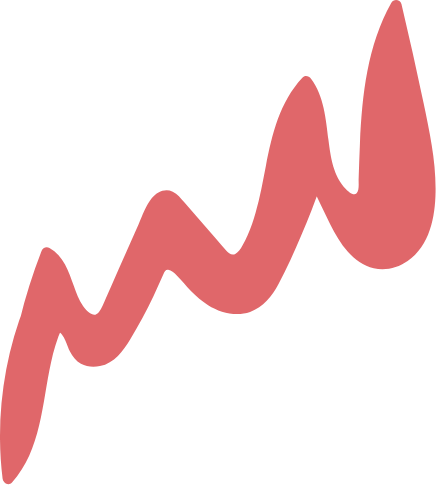 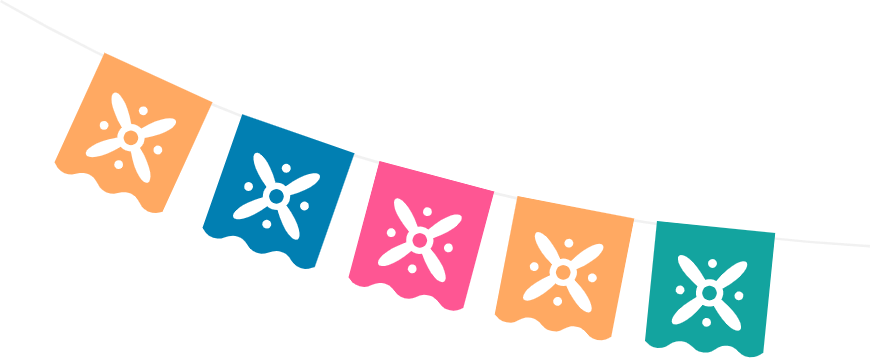 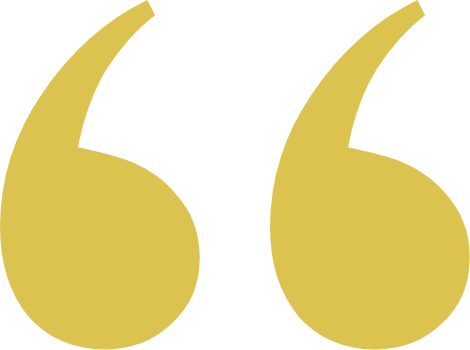 Fantasy is the gateway to the impossible, the land where the ordinary becomes extraordinary, and the impossible becomes possible. It is the realm of the imagination, where anything can happen and everything is possible.
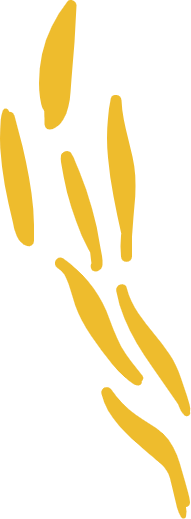 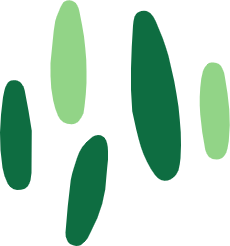 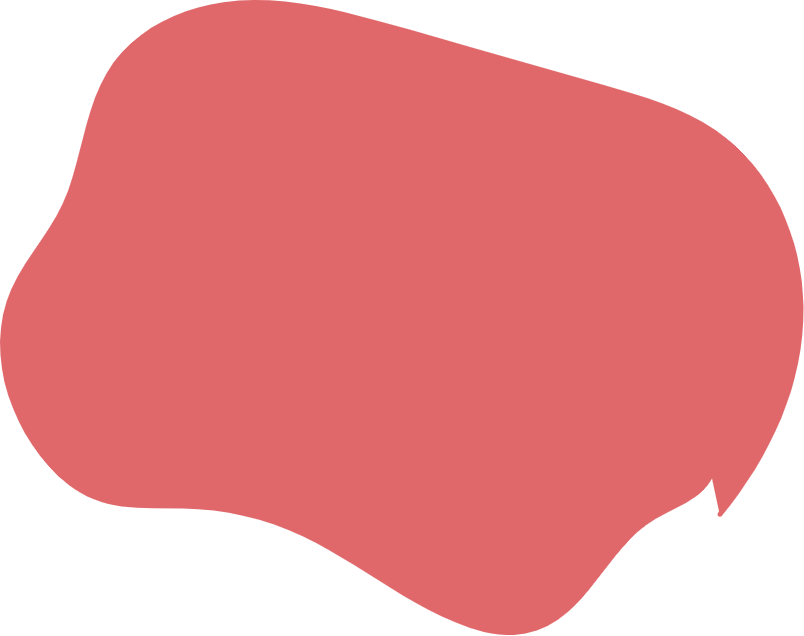 The Dream Weaver
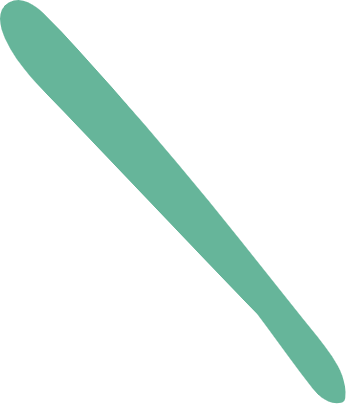 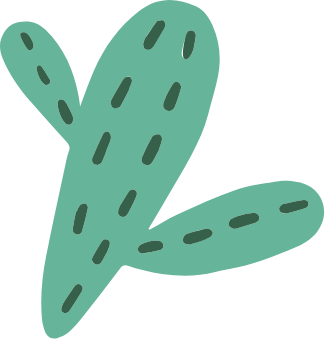 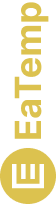 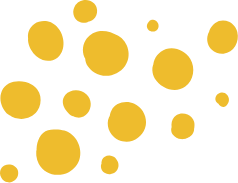 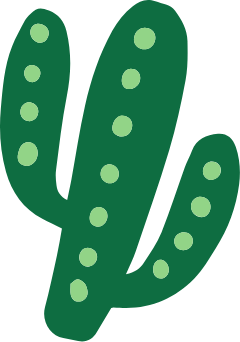 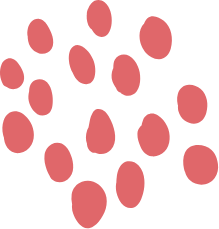 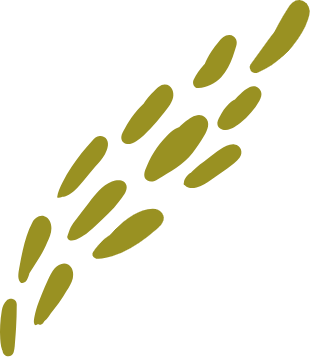 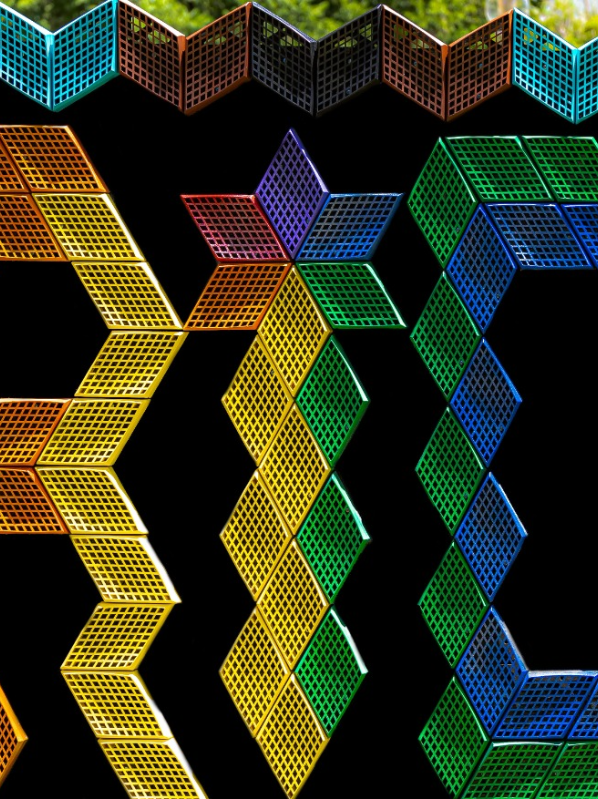 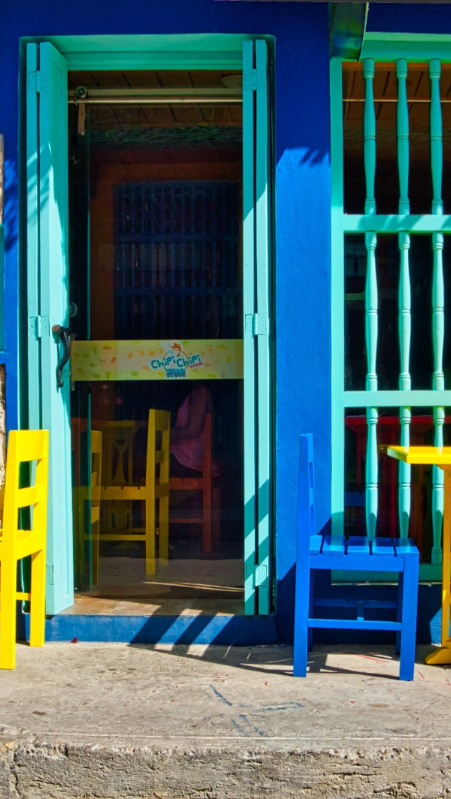 Dragon Taming Technique
A guide to taming and caring for dragons in the realm of magic.
The Art of Unicorn Sighting
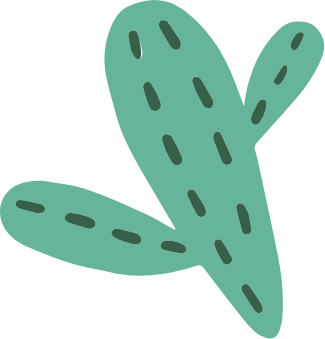 Tips and tricks for spotting the elusive unicorns in their natural habitat.
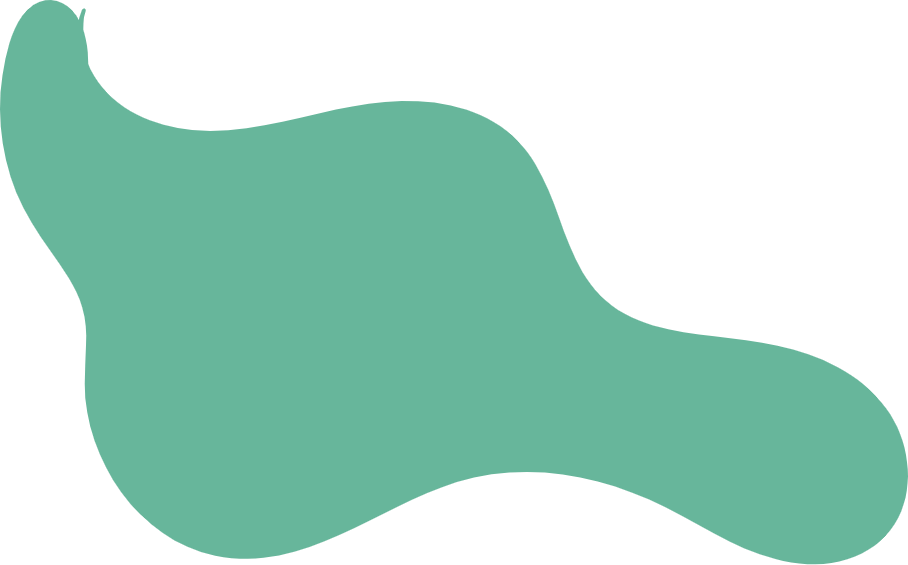 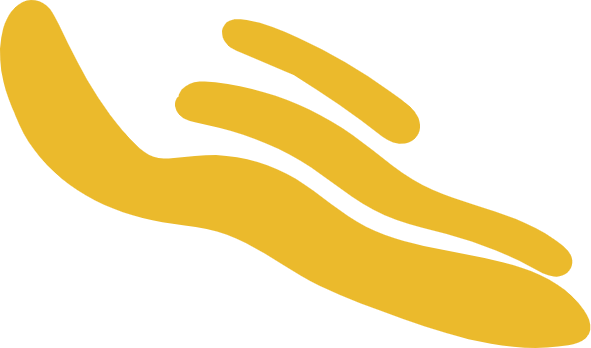 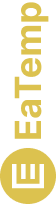 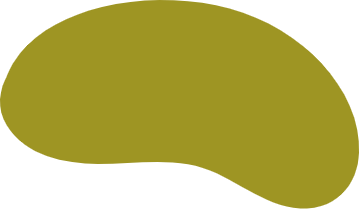 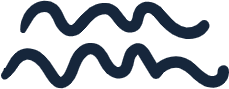 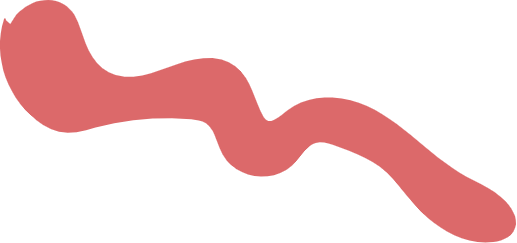 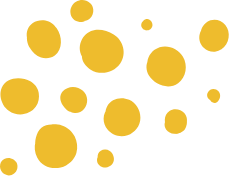 The Magic of Dragons: A Research
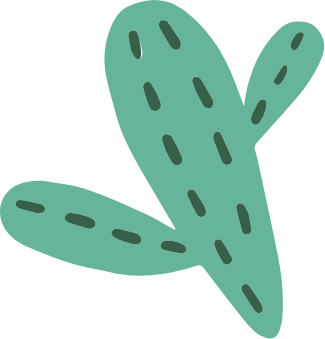 Dragon Taming
Archery
Music
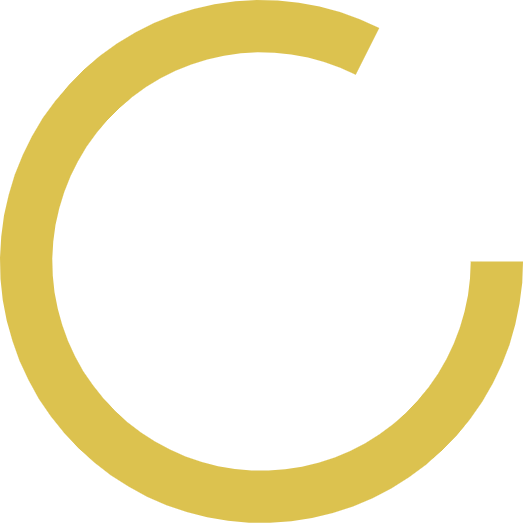 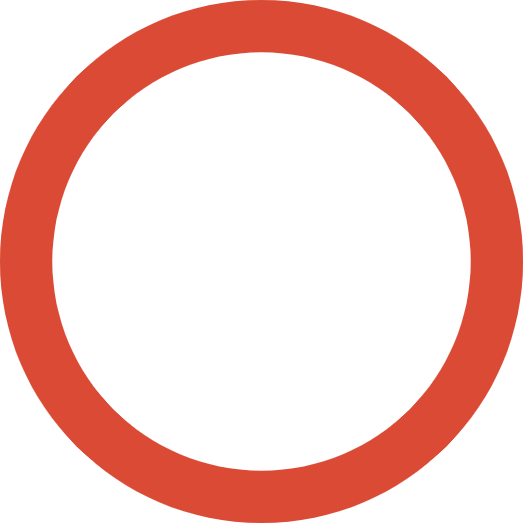 "The Art of Archery": Discover the intricacies of the Art of Archery .
"The Music of the Elves": Immerse yourself in the enchanting music.
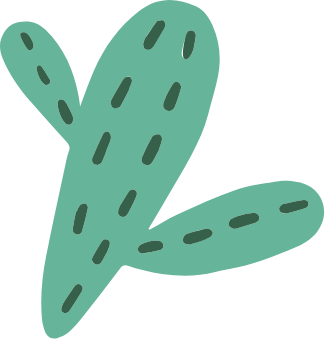 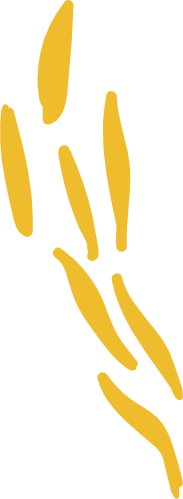 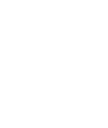 Life
Unicorn
Unicorn
"The Life of an Elf": Learn about the customs and daily life of the elves.
"The Art of Archery": Discover the intricacies of the Art of Archery .
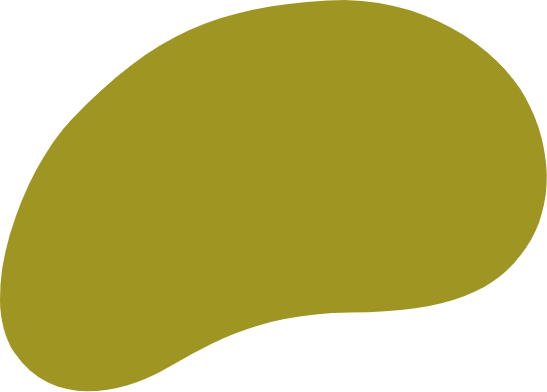 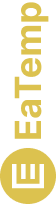 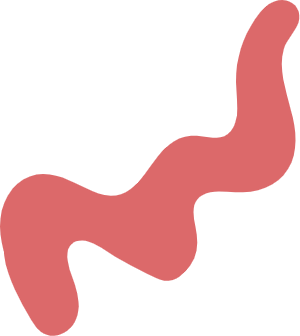 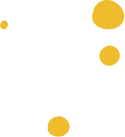 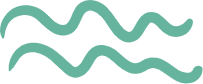 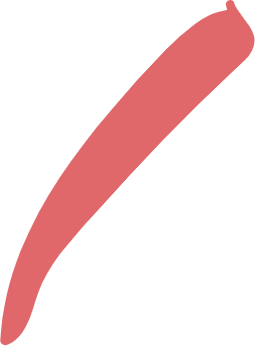 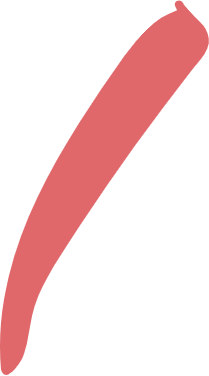 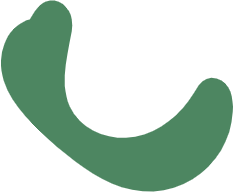 Pricing Plan
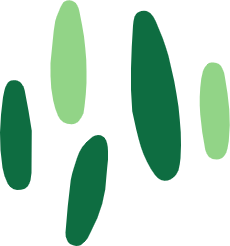 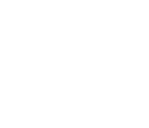 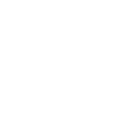 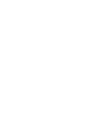 Basic
Elite
Legendary
Access to the entry-level dungeons.
A limited number of quests and battles per month.
Ability to form a small party with fellow adventurers.
Access to the intermediate and advanced dungeons.
A greater number of quests and battles
Ability to form larger parties with fellow adventurers.
Access to the most challenging dungeons and encounters.
Unlimited quests and battles per month.
The ability to form the largest parties with fellow adventurers.
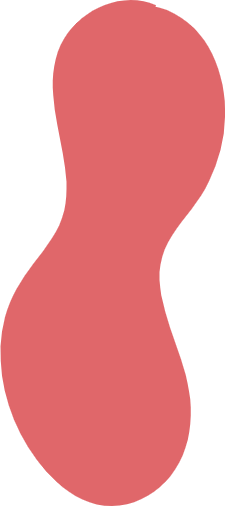 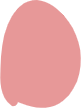 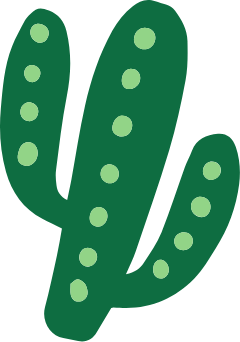 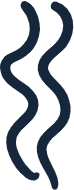 $10/month
$50/month
$100/month
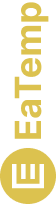 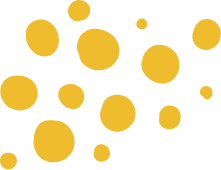 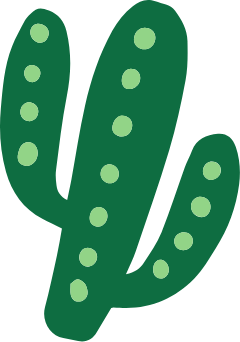 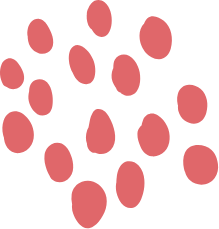 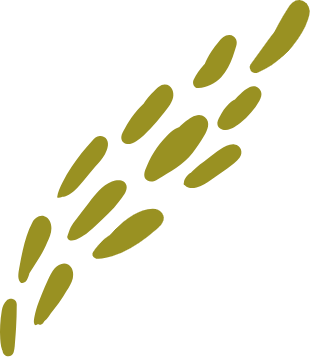 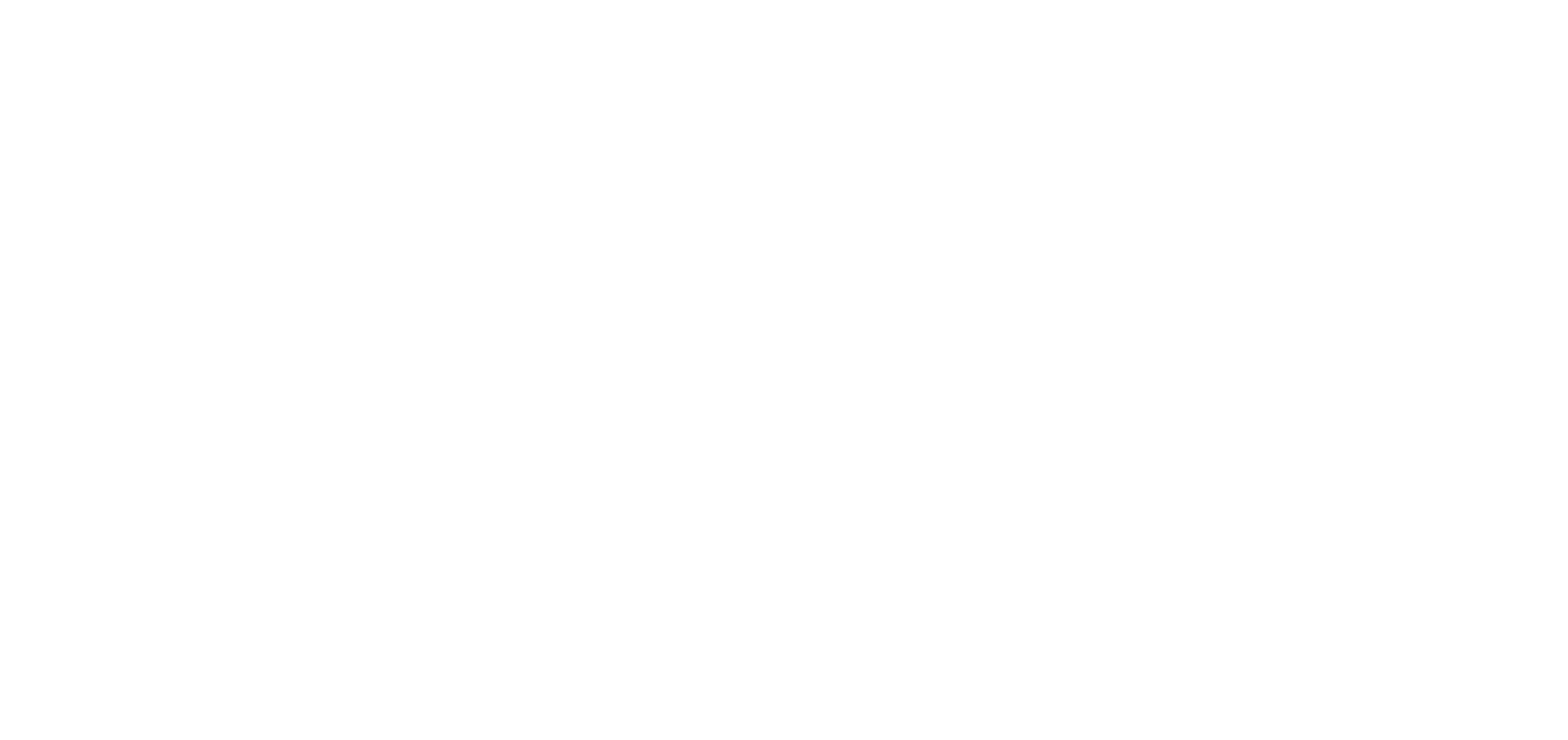 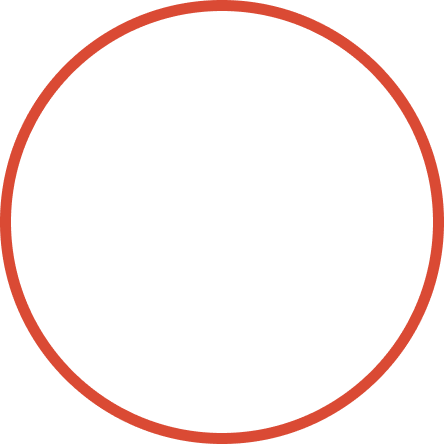 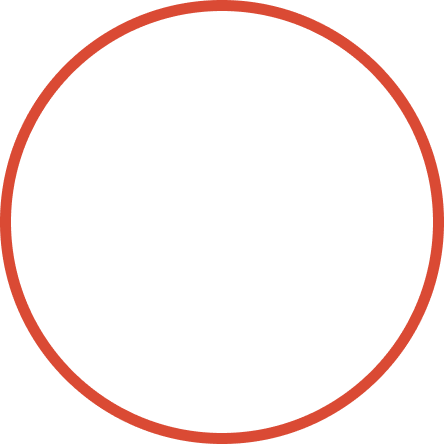 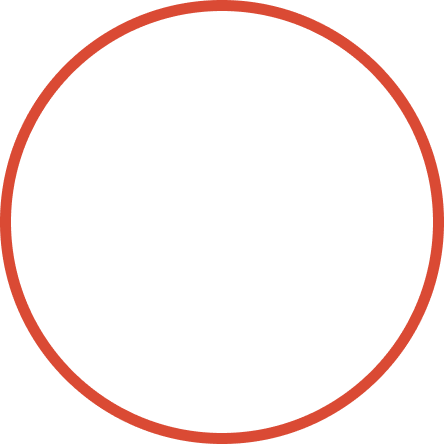 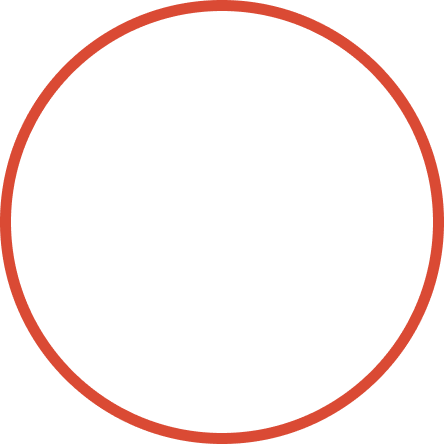 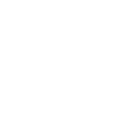 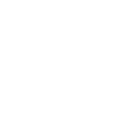 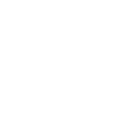 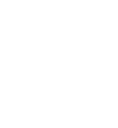 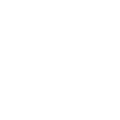 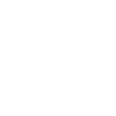 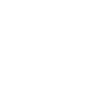 S
W
O
T
Eclipse
Eclipse
Eclipse
Eclipse
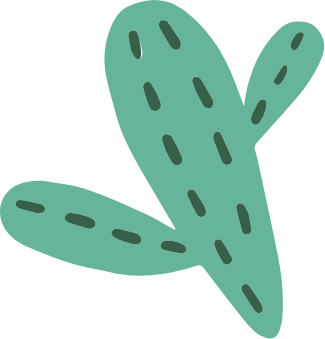 Rare event causes unpredictable magic.
Rare event causes unpredictable magic.
Rare event causes unpredictable magic.
Rare event causes unpredictable magic.
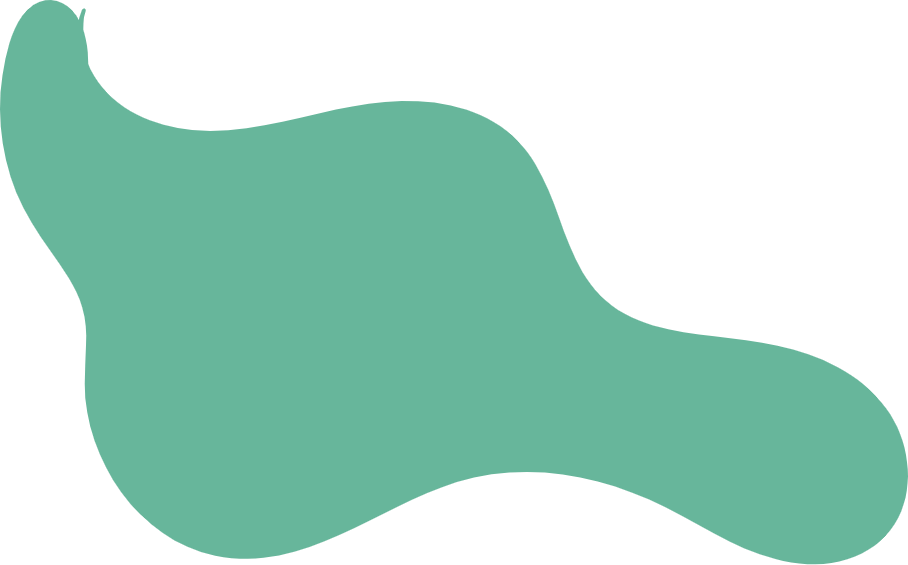 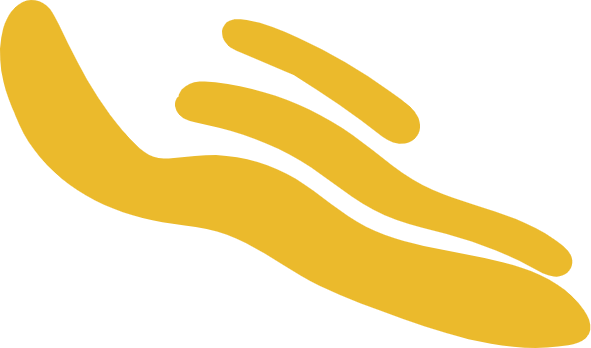 Quest
Quest
Quest
Quest
Adventurers seek immortal artifact.
Adventurers seek immortal artifact.
Adventurers seek immortal artifact.
Adventurers seek immortal artifact.
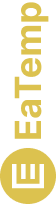 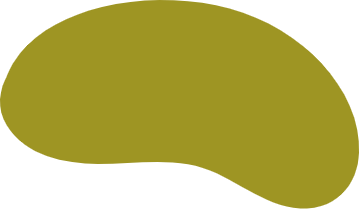 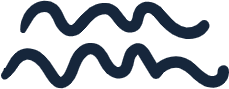 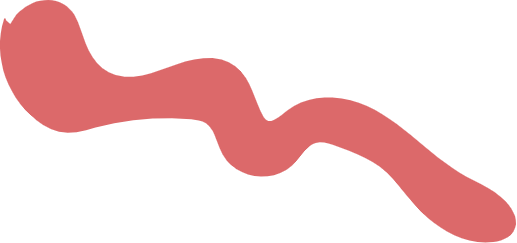 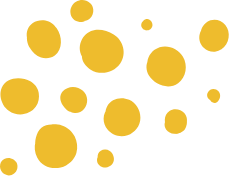 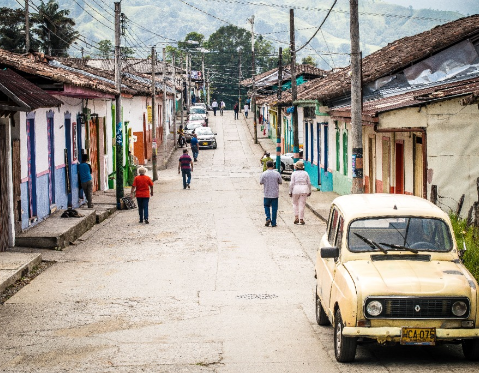 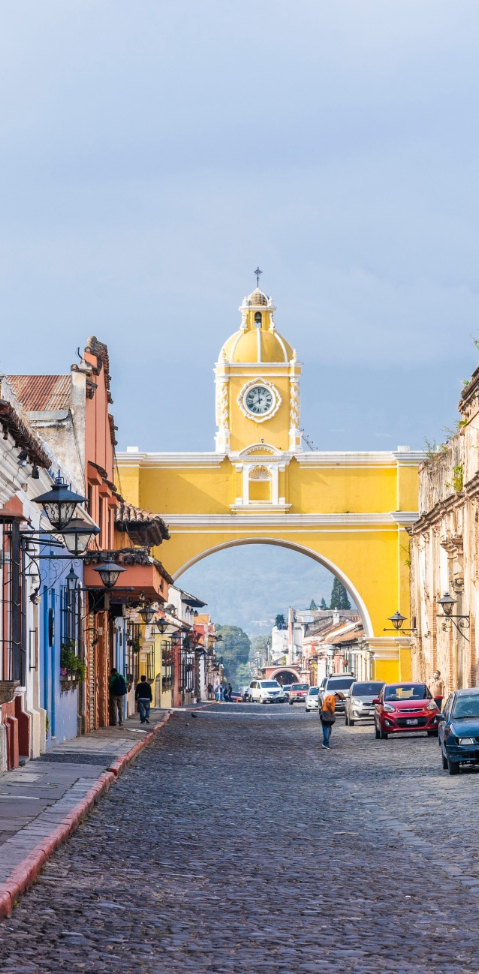 Some Data
75%
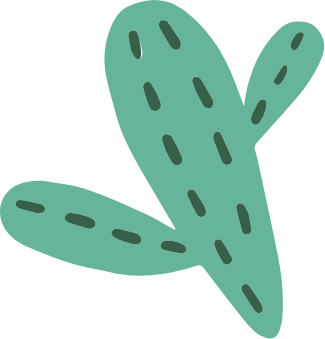 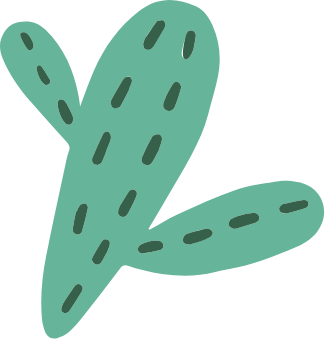 Enchanted Creatures
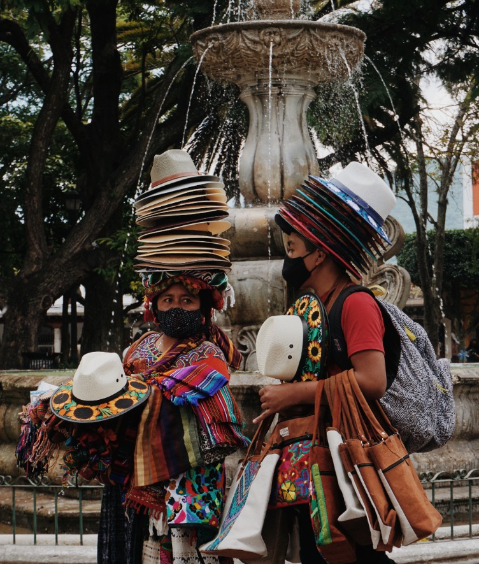 possess the ability to cast spells.
60%
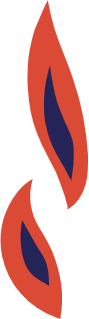 Magic-Wielding Individuals
practice the art of illusions.
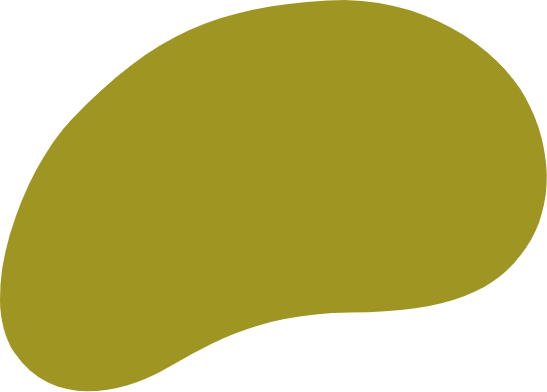 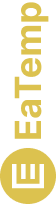 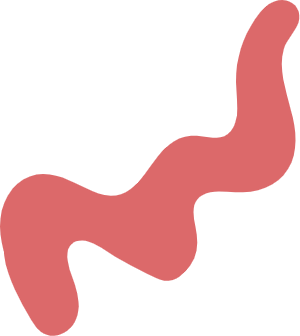 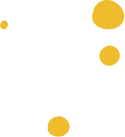 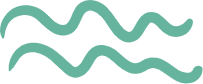 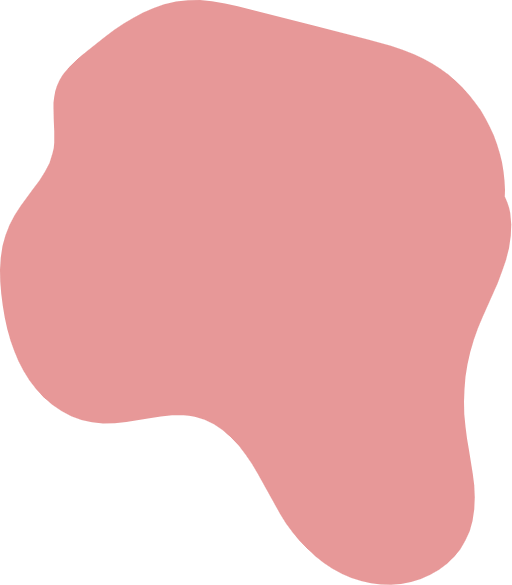 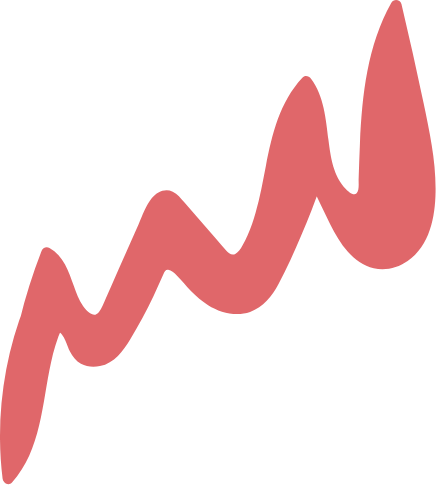 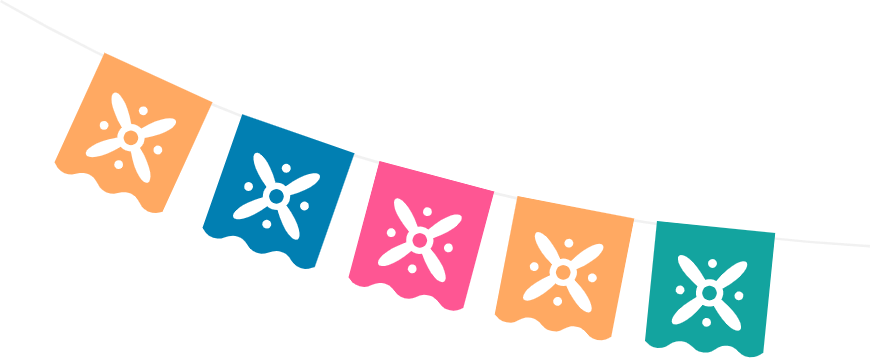 234,567
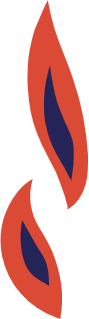 UNICORN SIGHTINGS
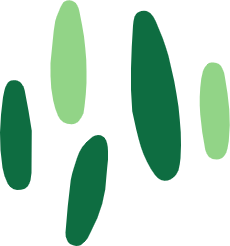 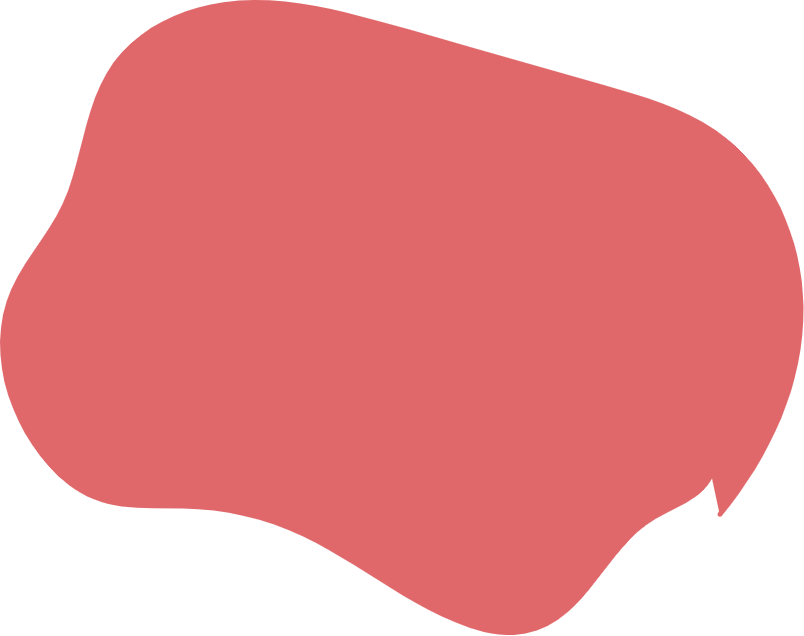 A tally of the number of unicorns spotted in the fantasy realm.
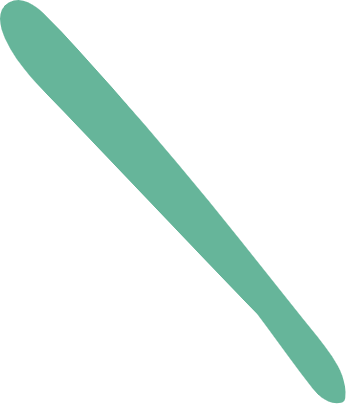 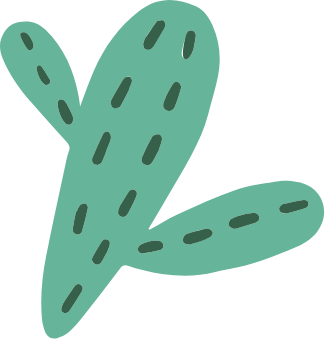 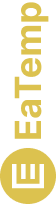 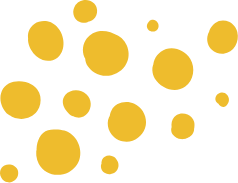 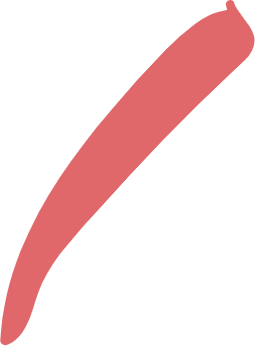 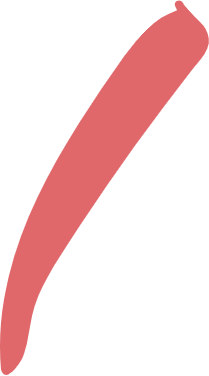 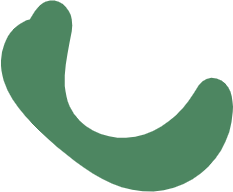 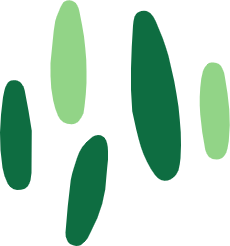 233 Coins
85%
Treasure Found
Wished Granted
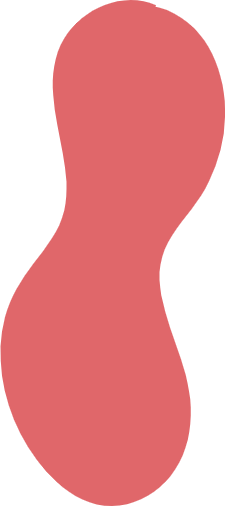 456 Hours
535 Km
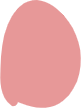 Duration of Spell Casting
Journey Distance
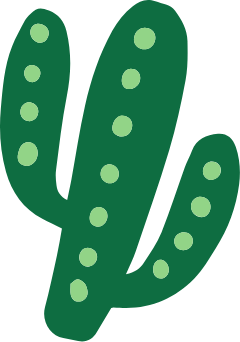 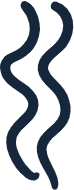 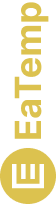 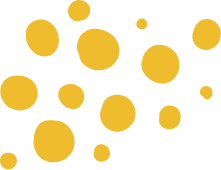 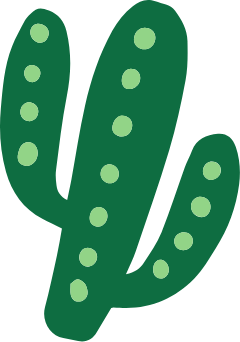 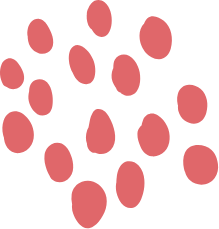 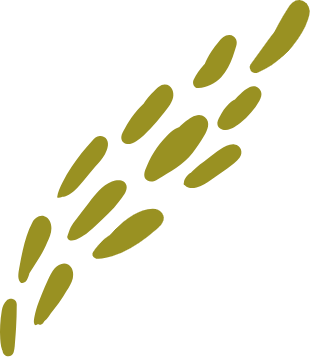 Some Graph
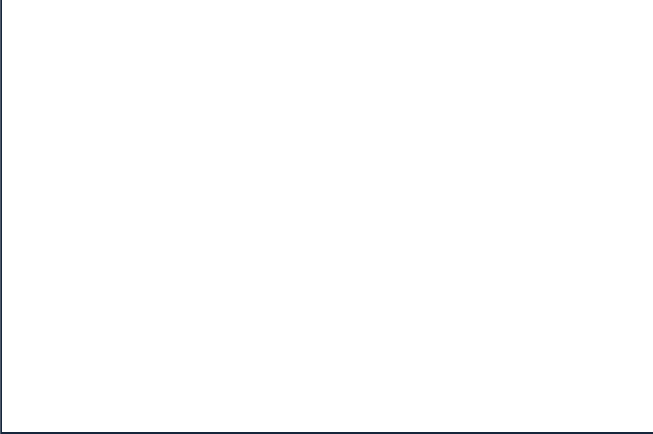 100
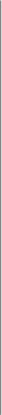 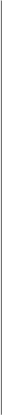 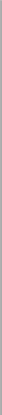 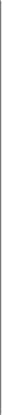 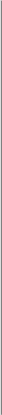 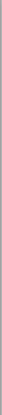 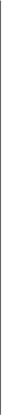 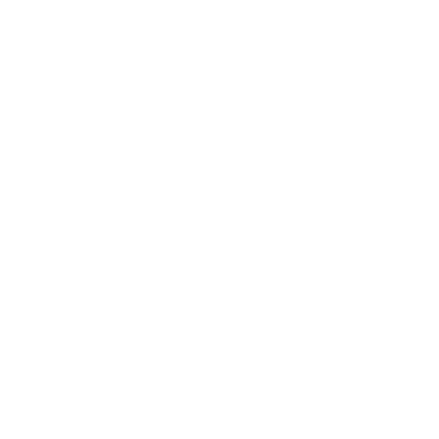 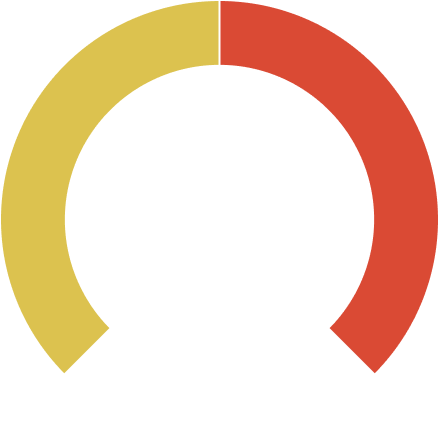 90
80
70
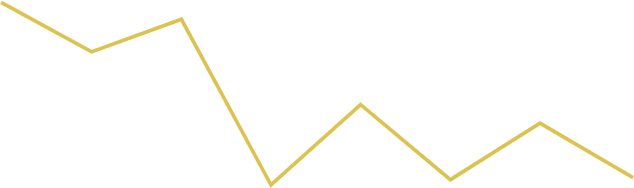 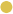 60
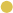 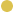 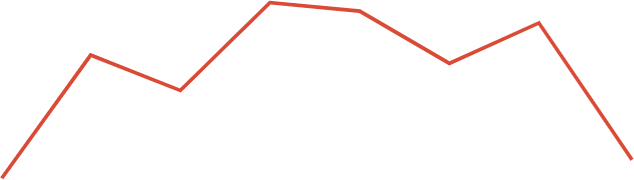 34.574
50
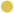 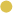 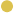 40
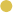 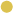 Total
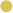 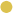 30
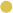 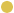 20
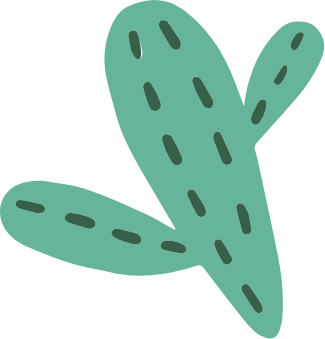 10
0
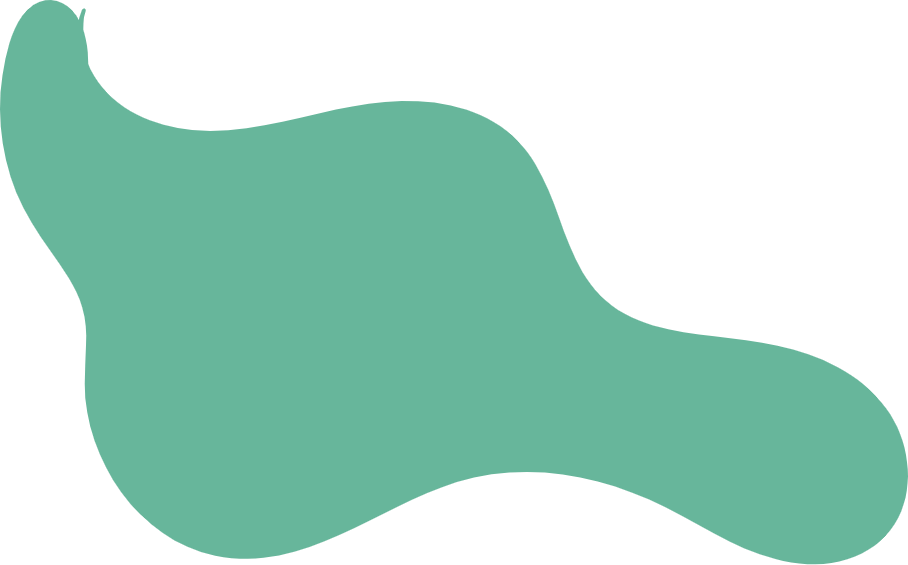 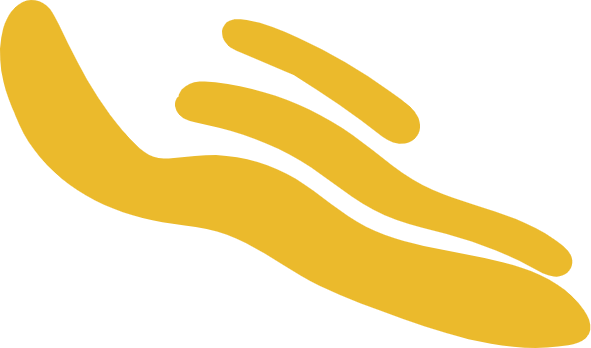 1
2
3
4
5
6
7
8
Spellcasting Progress
Treasure Found
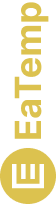 A record of the number of spells cast per year
A record of the amount of treasure found per month
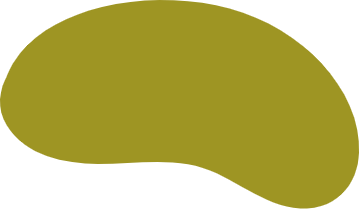 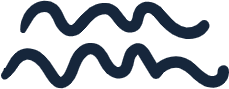 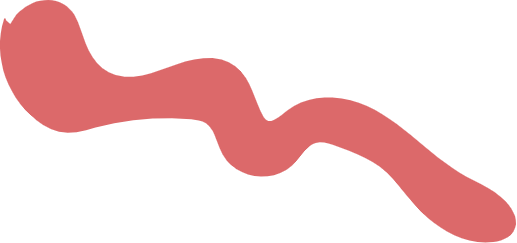 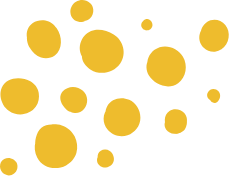 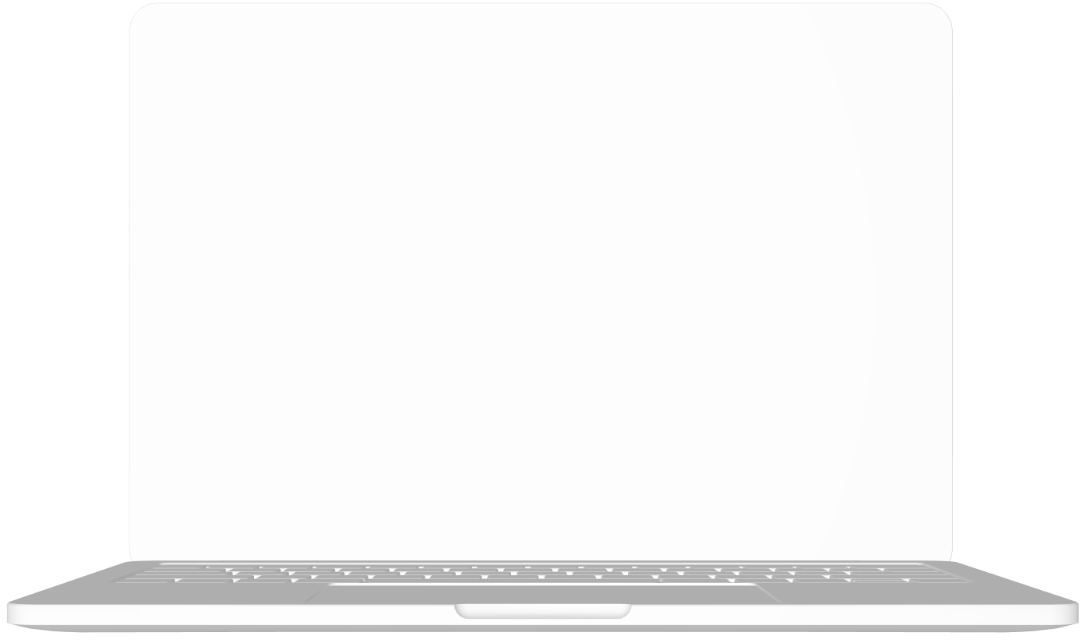 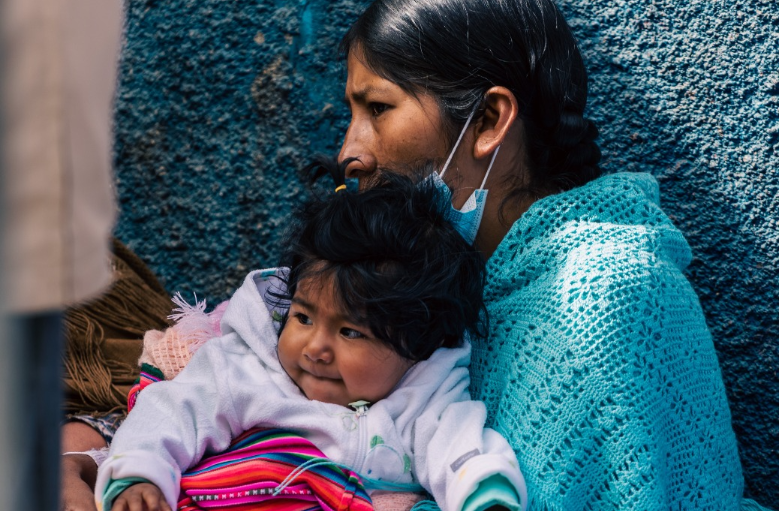 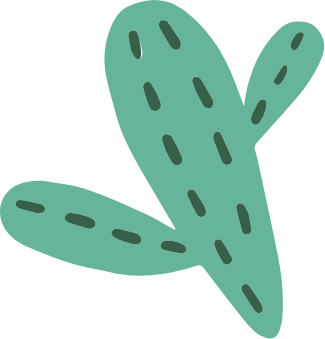 Portal to Adventure
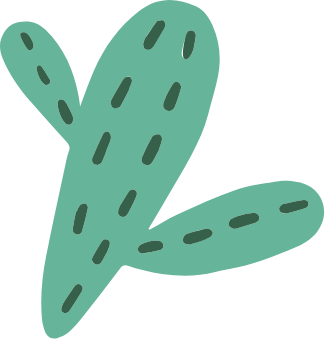 A web application
A web application designed for discovering the world of fantasy
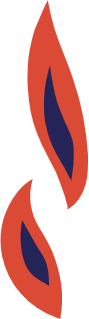 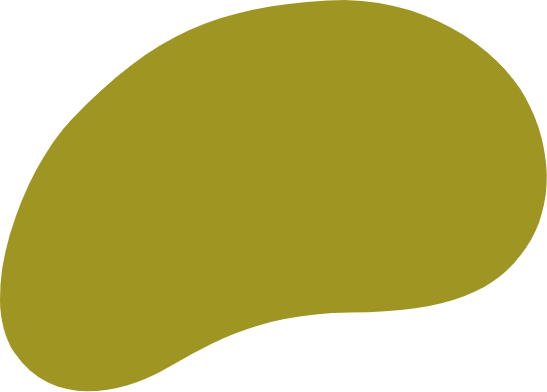 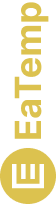 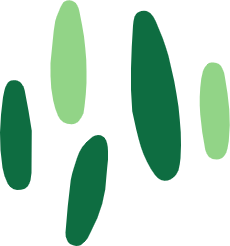 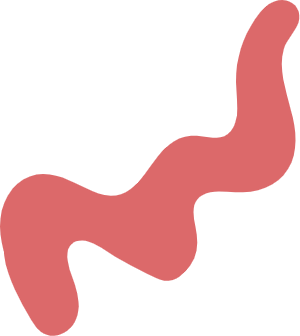 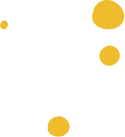 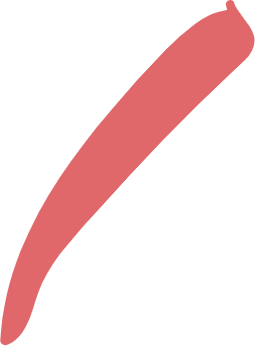 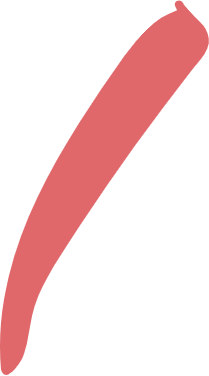 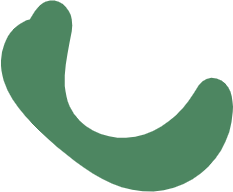 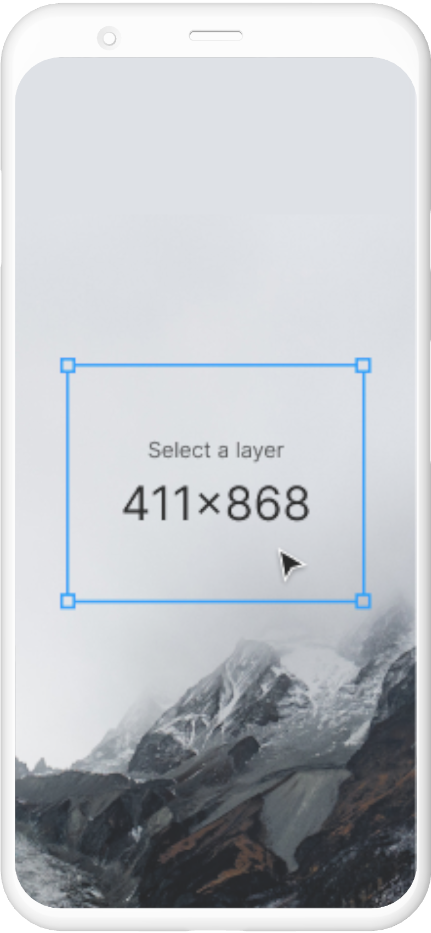 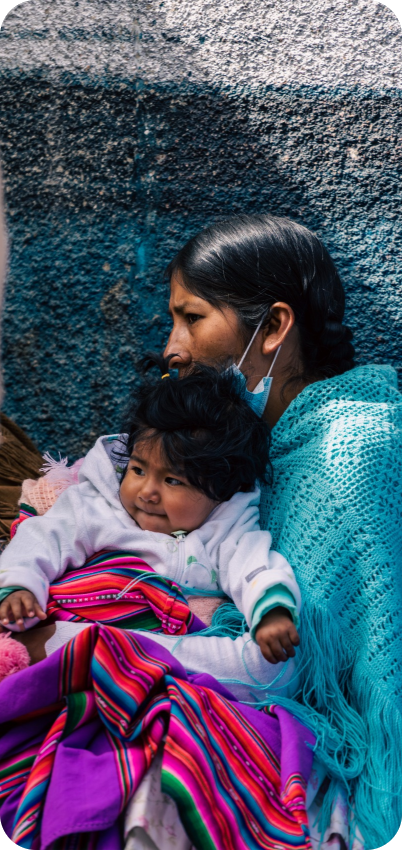 The Future of Fantasy
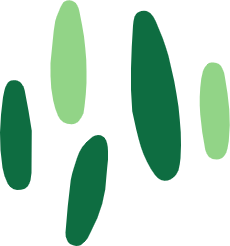 An mobile app
An app designed for exploring and experiencing the enchanting realm of fantasy
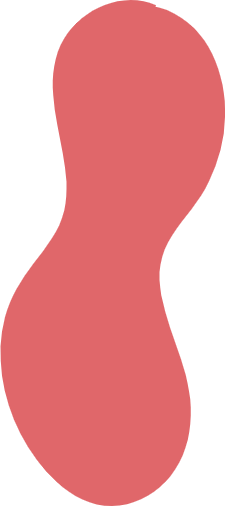 Explore a magical world
Experience fantasy firsthand
Immerse in a realm of magic
Discover untold wonders
Live your fantasy dreams
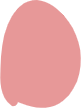 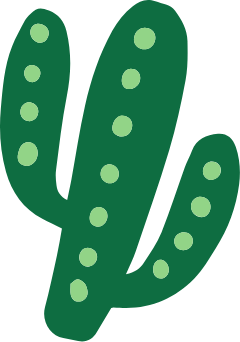 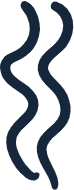 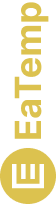 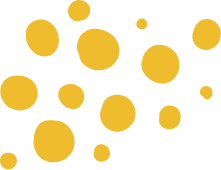 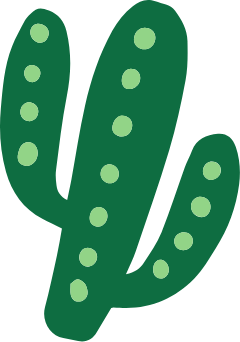 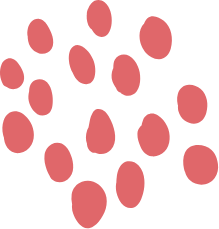 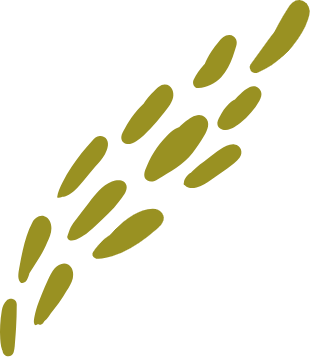 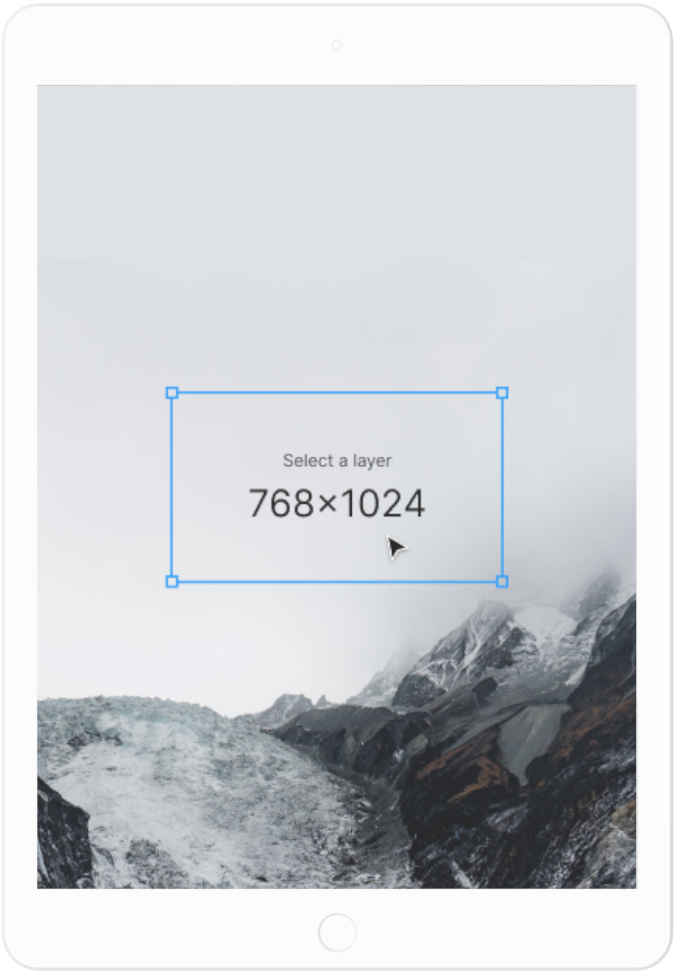 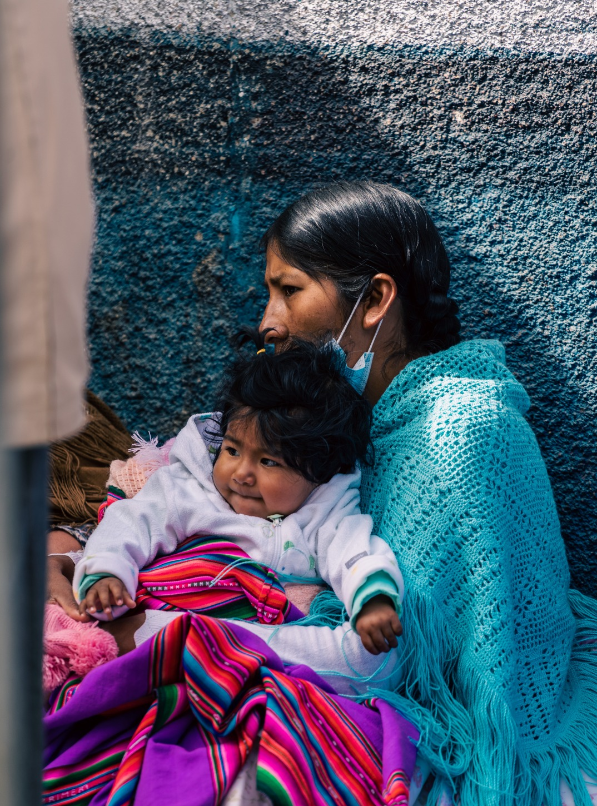 A web application
A web application designed for discovering the world of fantasy
A Gateway to a World of Fantasy and Wonder
Immerse yourself in the world of magic and mystery
Explore uncharted territories and fantastical lands
Meet mythical creatures and legendary beings
Uncover hidden treasures and secret treasures
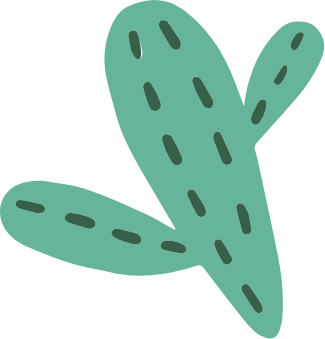 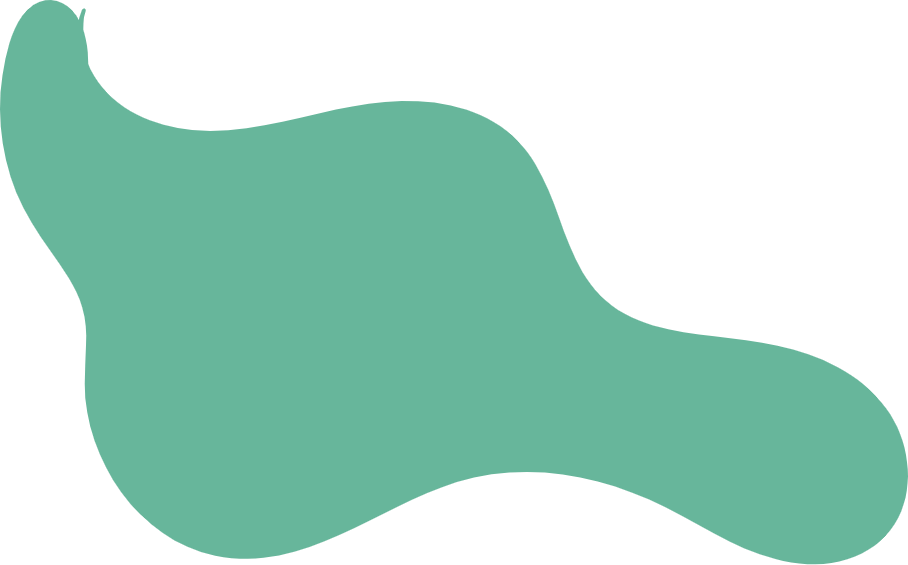 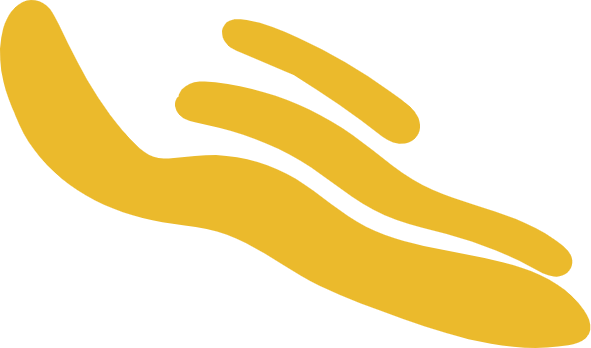 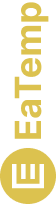 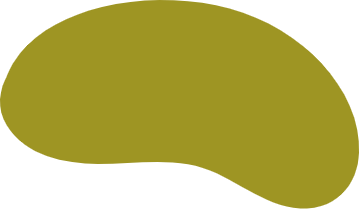 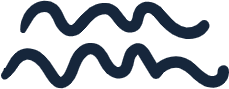 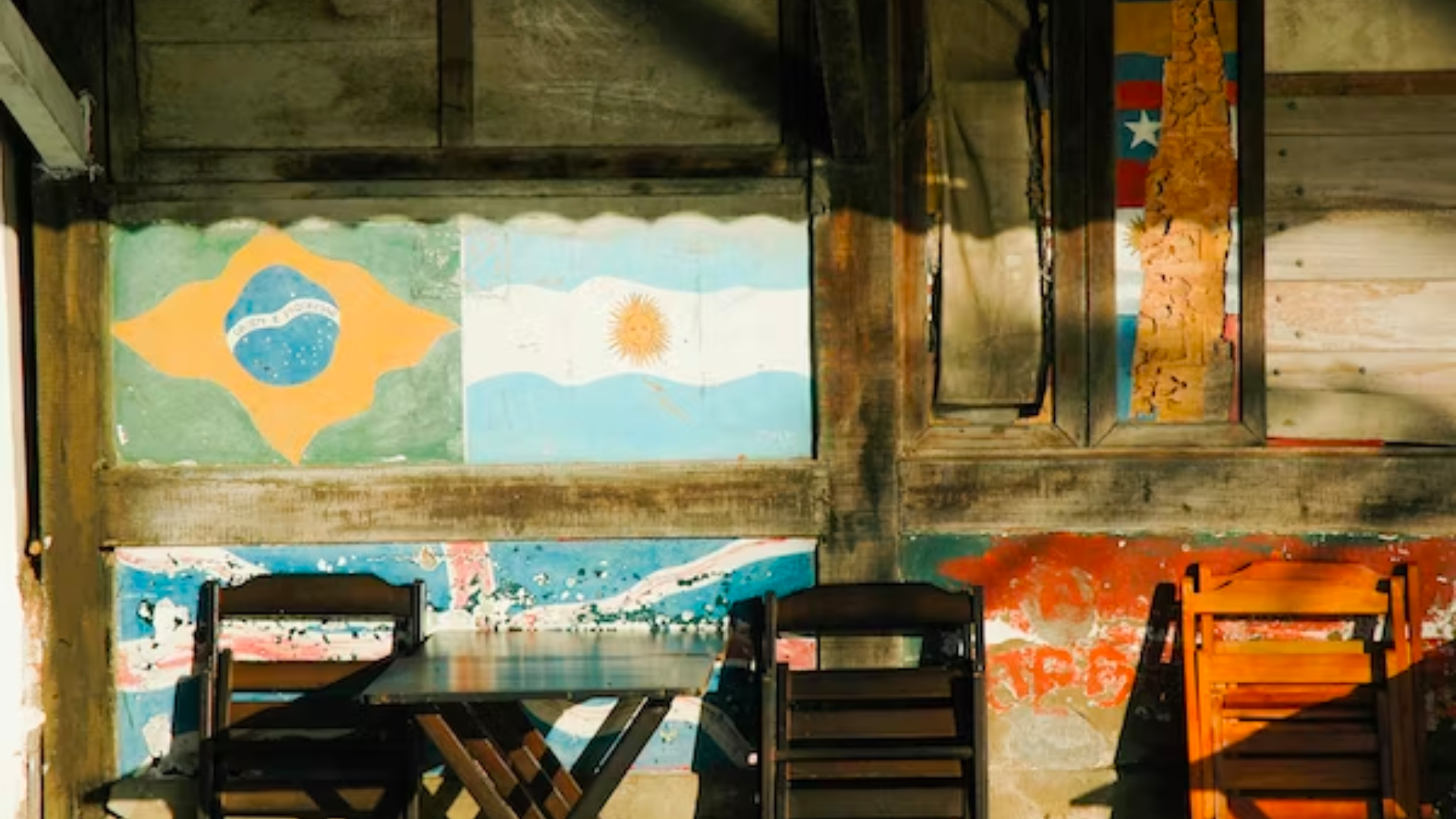 A Magic Picture
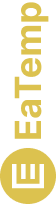 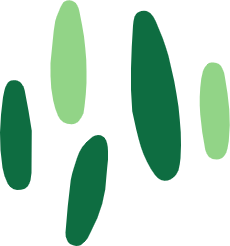 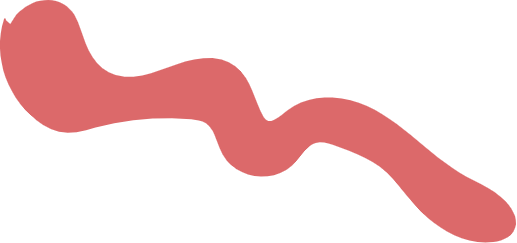 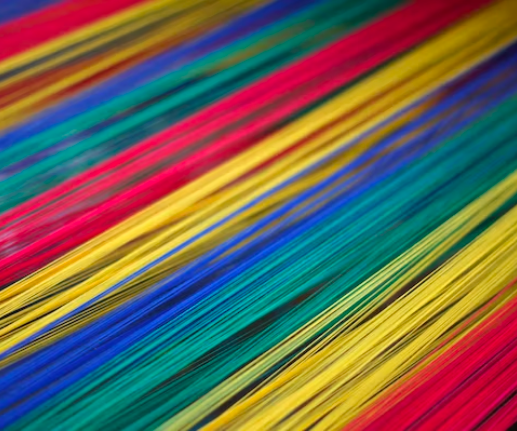 Discover the secrets
Find your own path
1
2
Explore the lush, vibrant forest and uncover the mysteries that lie within.
Choose your own path through the forest, and see where it takes you.
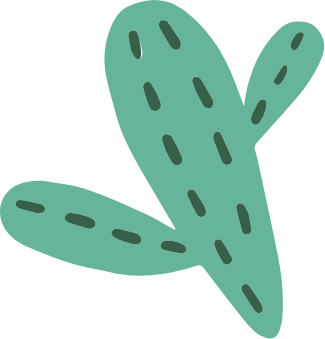 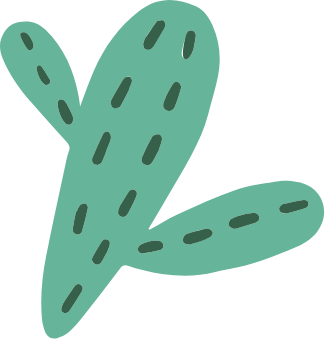 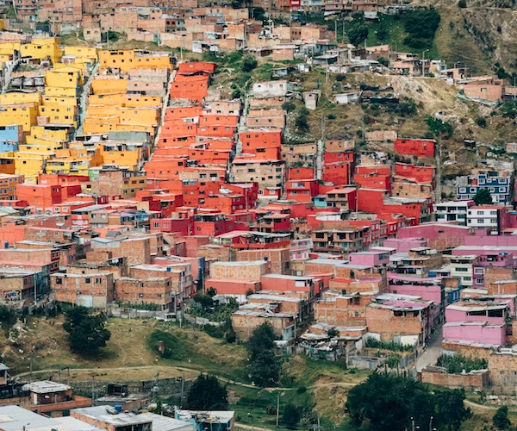 Meet the creatures
Uncover the magic
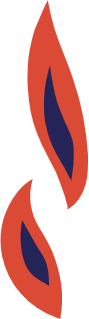 3
4
Encounter the mythical creatures that call the forest home, from talking animals to fairies.
Learn about the powerful magic that pervades the forest and how it affects all who enter.
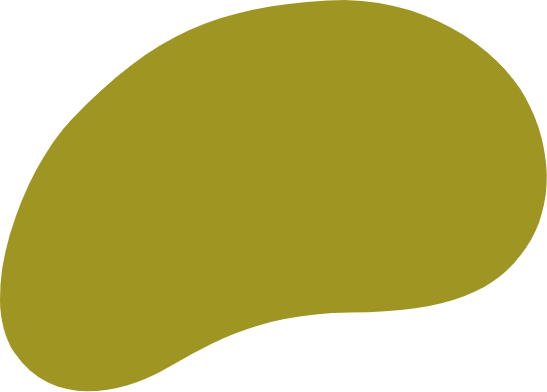 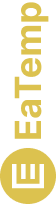 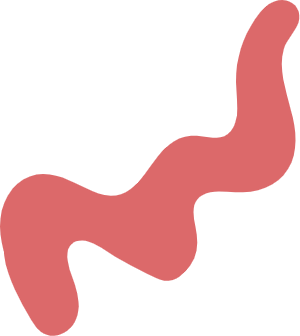 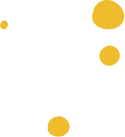 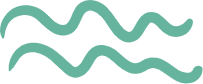 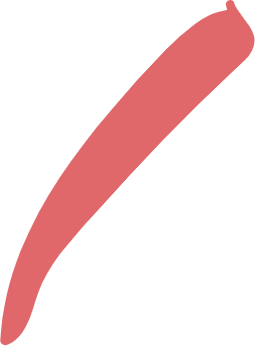 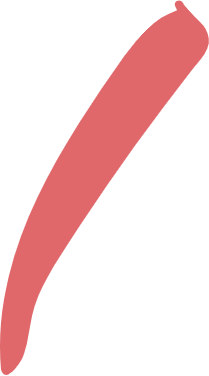 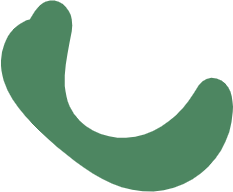 Fantasy Realm at a Glance
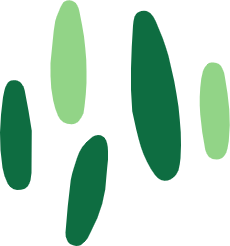 The Enchanted Forest
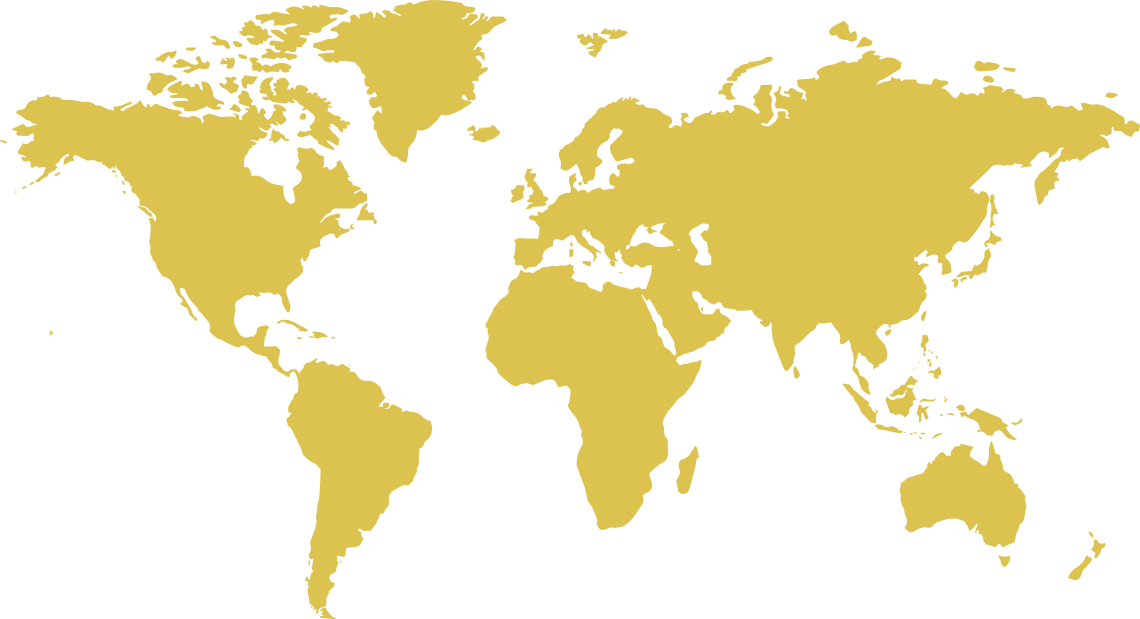 A magical forest filled with talking animals and enchanted creatures.
The Crystal Caves
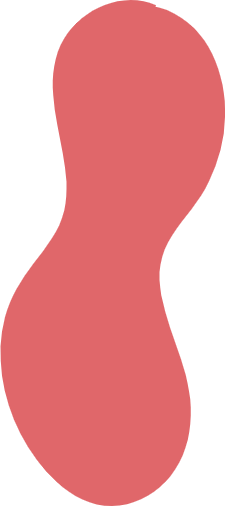 A network of underground caves filled with precious gems and crystals.
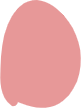 The Dragon's Lair
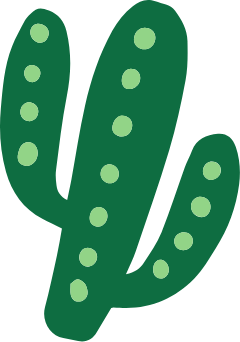 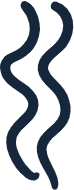 A dangerous and mysterious place where dragons reside.
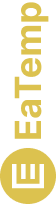 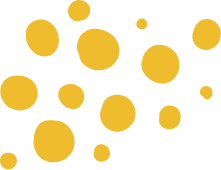 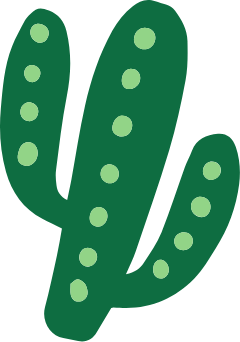 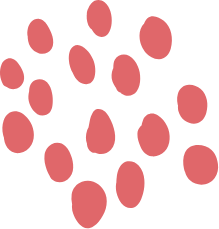 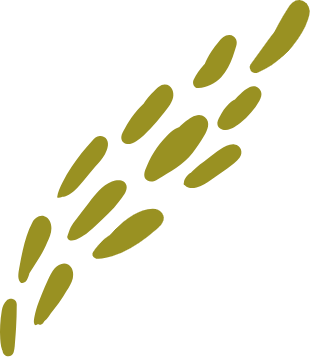 The Timeline
Transformation
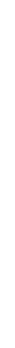 Kingdoms clash in conflict.
Peasant discovers magical powers.
Plot to assassinate leader uncovered.
War
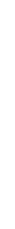 Eclipse
Quest for artifact
Volcano disaster
2022
2021
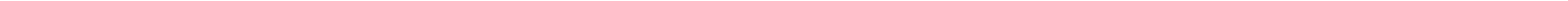 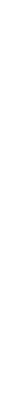 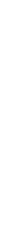 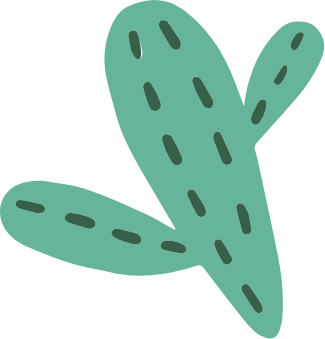 Rise
Invasion
2020
2022
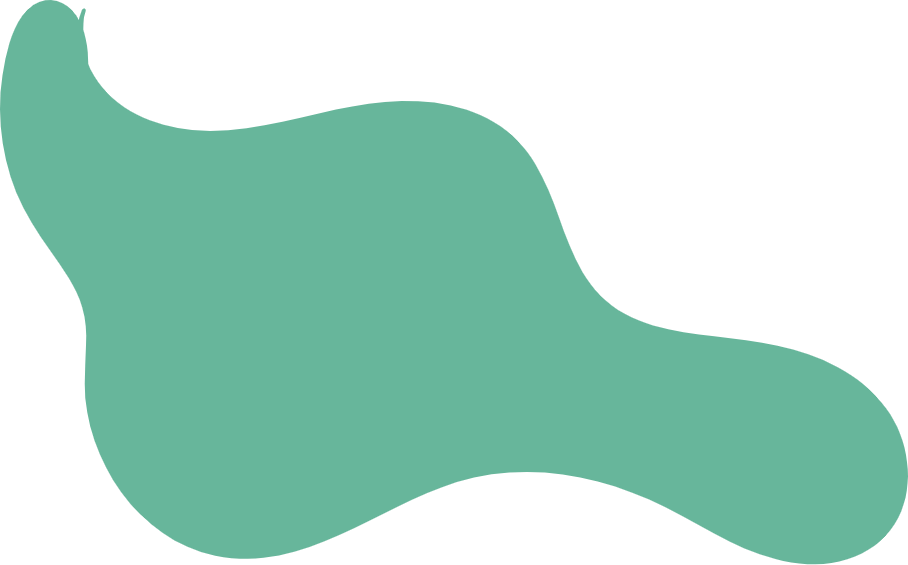 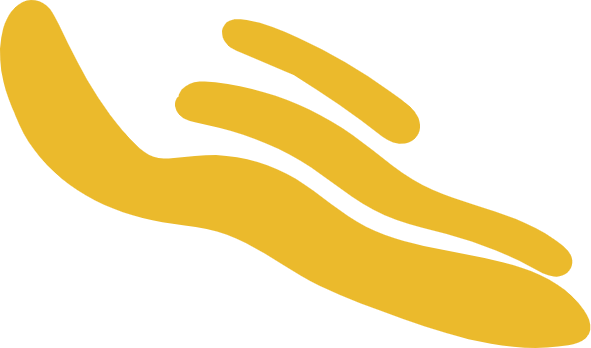 Humans acquire Crystal 
Shimmering City established
City expands, conquers neighbors.
Kingdom invaded
Betrayal
Hero's festival
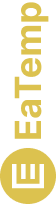 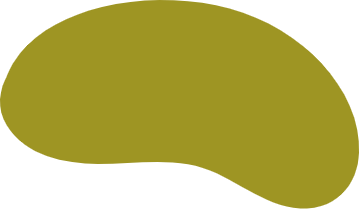 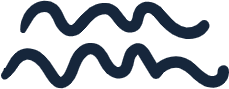 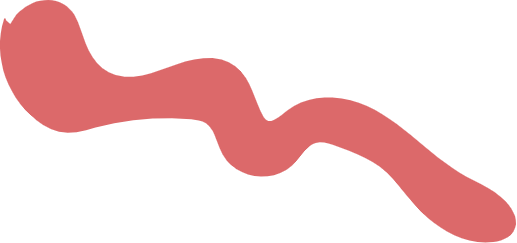 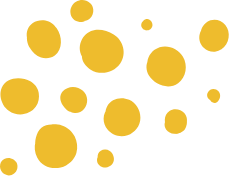 Our Team
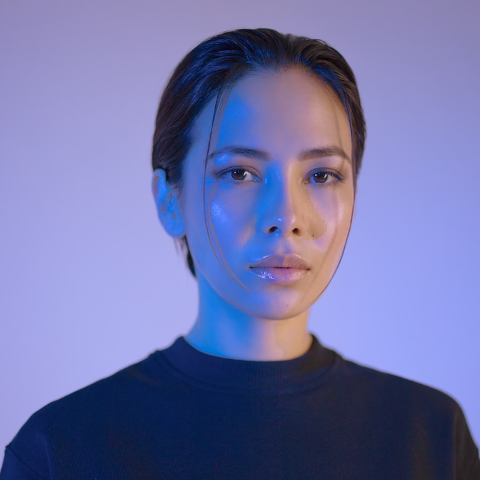 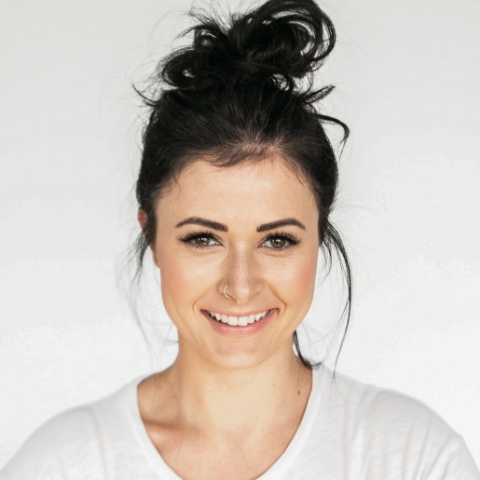 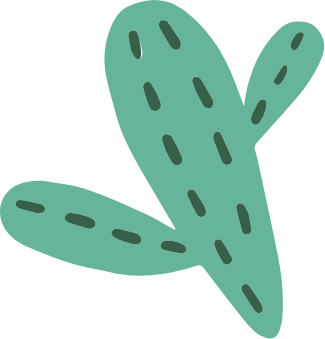 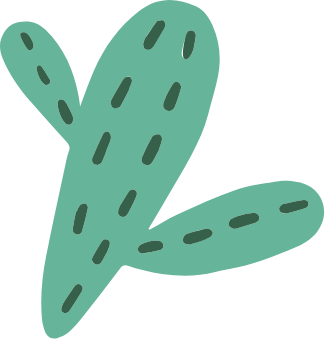 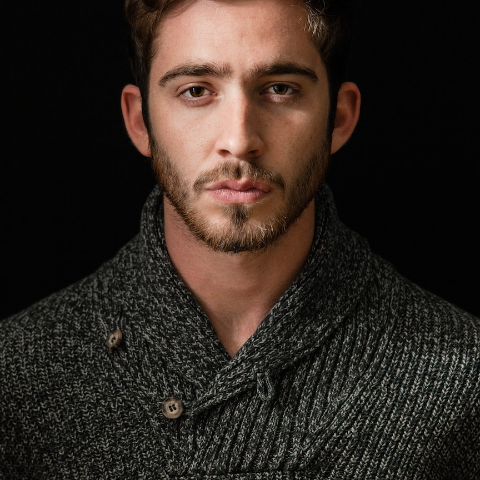 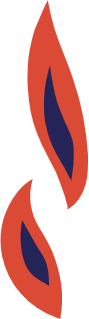 Eldruin
Lunaria
The Fire Mage
The Moon Priestess
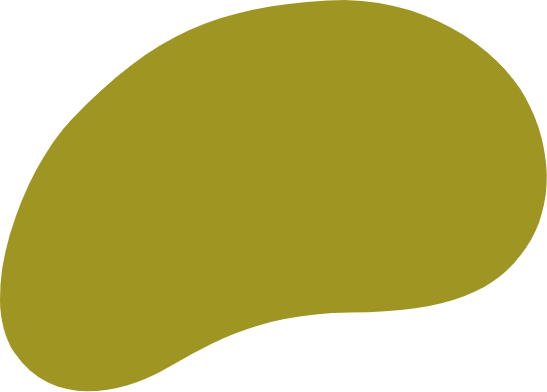 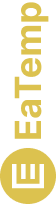 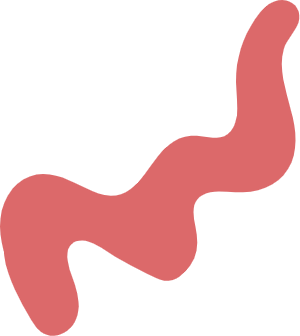 Elementalen
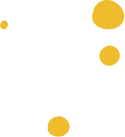 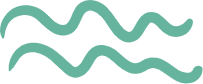 The Guardian
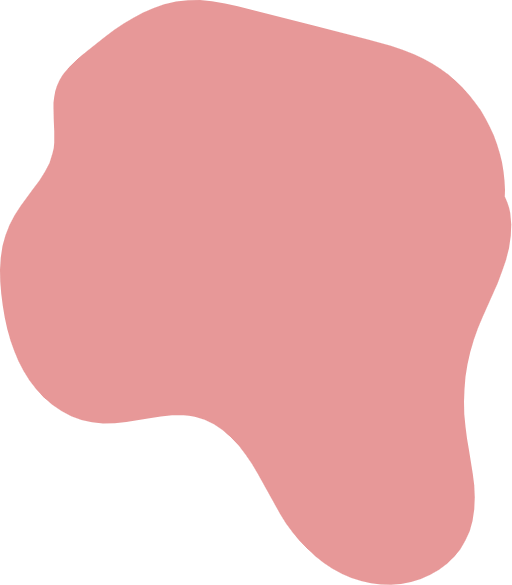 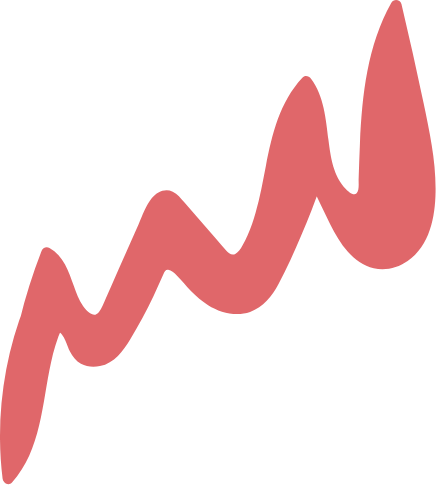 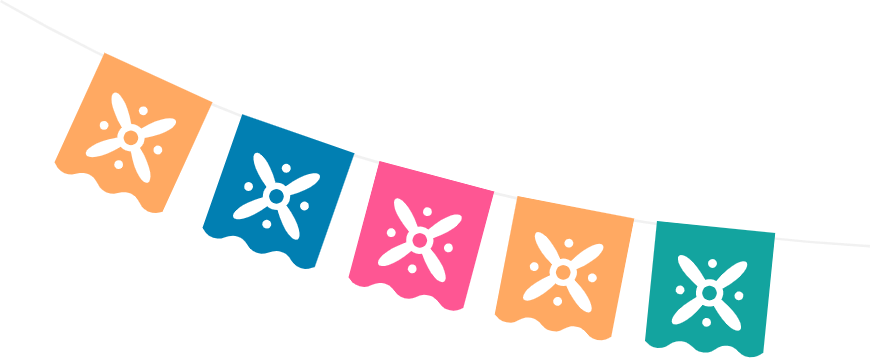 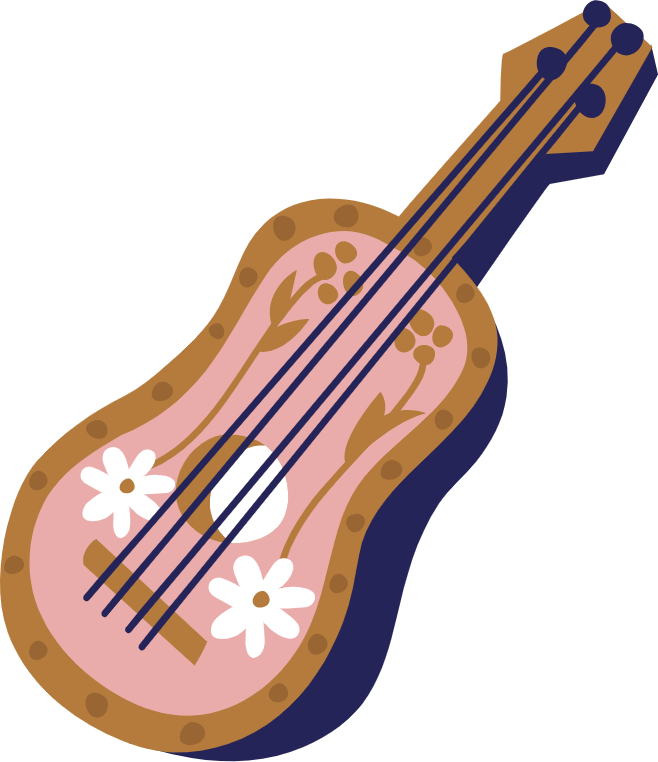 Thank you for choosing EaTemp
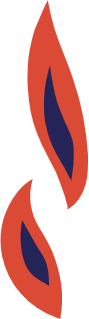 We offer free and high-quality slides templates for your presentations. We appreciate you choosing us and hope our templates have been helpful. 
As a new website, we rely on your support to grow, so please help us by sharing our site with your friends and colleagues.
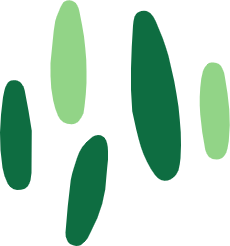 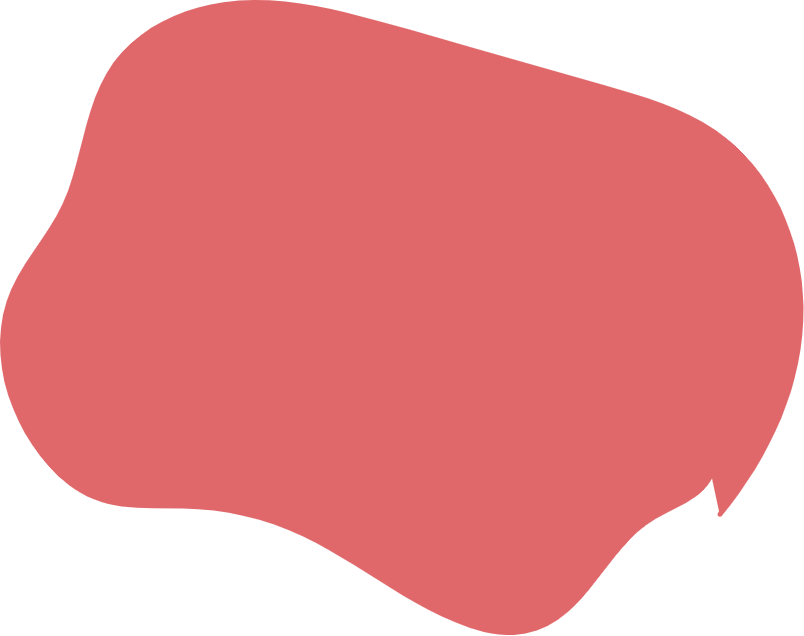 Credit | Image: Unsplash
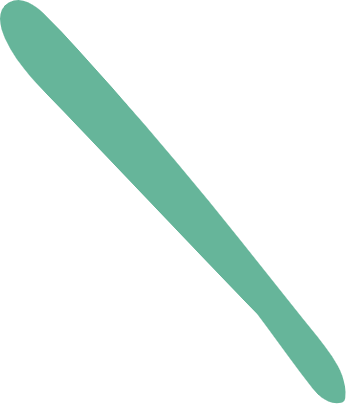 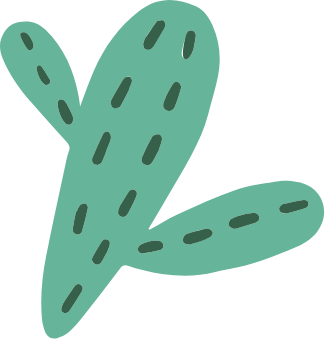 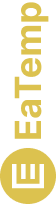 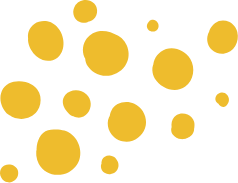